Classical Languages
Exploring the strands of study to create meaningful student-centred learning experiences
Oide Timeline of Supports for Classical Languages
Classical Languages Introduction to Ancient Greek and Latin Specifications - Webinar
Classical Languages Online
September 2025
the new specifications for Ancient Greek and Latin begin to be taught in schools
March 2025
November2024
Term 3
2025
Term 1
2025
Full Day Face to Face PLE
Full Day Face to Face PLE
Senior Cycle Redevelopment
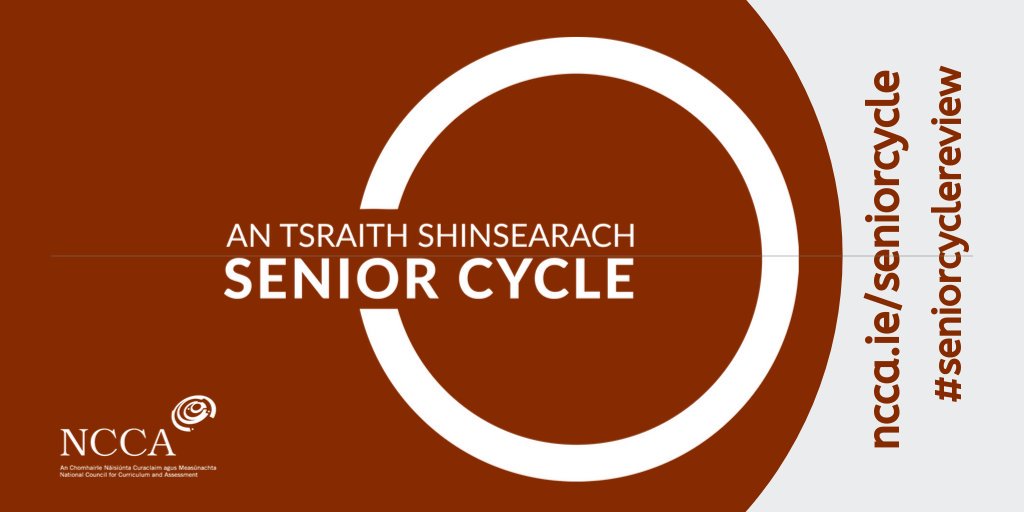 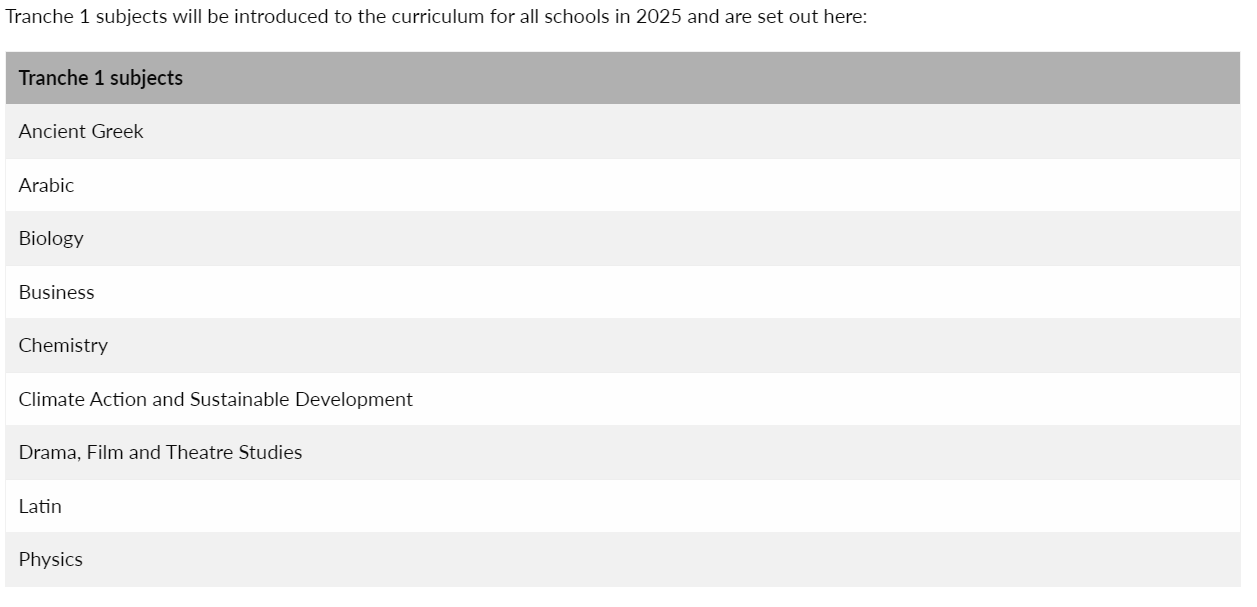 Senior Cycle
“Senior cycle educates the whole person and students’ experiences in senior cycle contribute to their intellectual, social and personal development and their overall wellbeing. 

During senior cycle students develop a stronger sense of their identity, learning with and from their peers, teachers, other adults, and various media.”

Department of Education, 2024, P. 2 Curriculum Specification for Leaving Certificate Ancient Greek
Guiding Principles
for a Redeveloped Senior Cycle
Wellbeing and relationships
Choice and flexibility
Inclusive education and diversity
Continuity and transitions
GUIDING PRINCIPLES
Challenge, engagement and creativity
Participation and citizenship
Learning environments and partnerships
Learning to learn, learning for life
Classical Languages Specifications
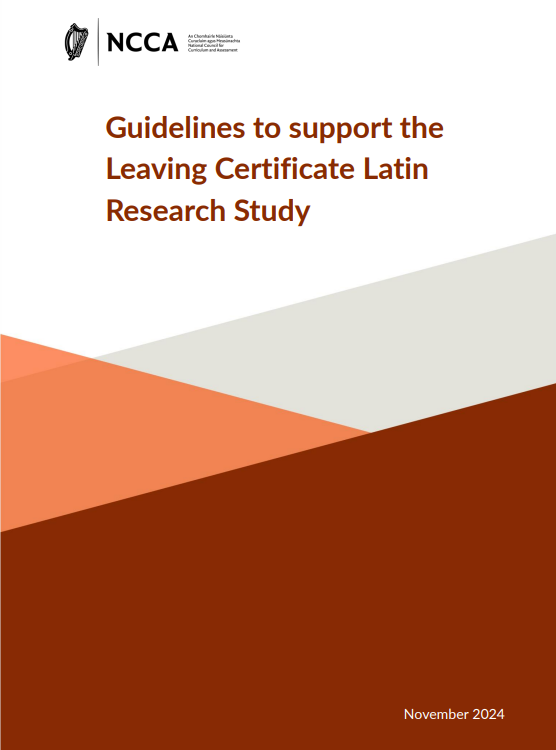 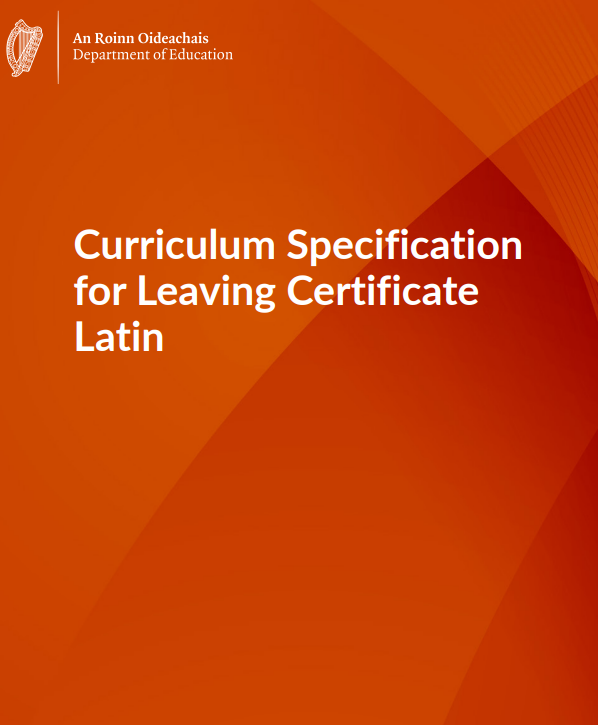 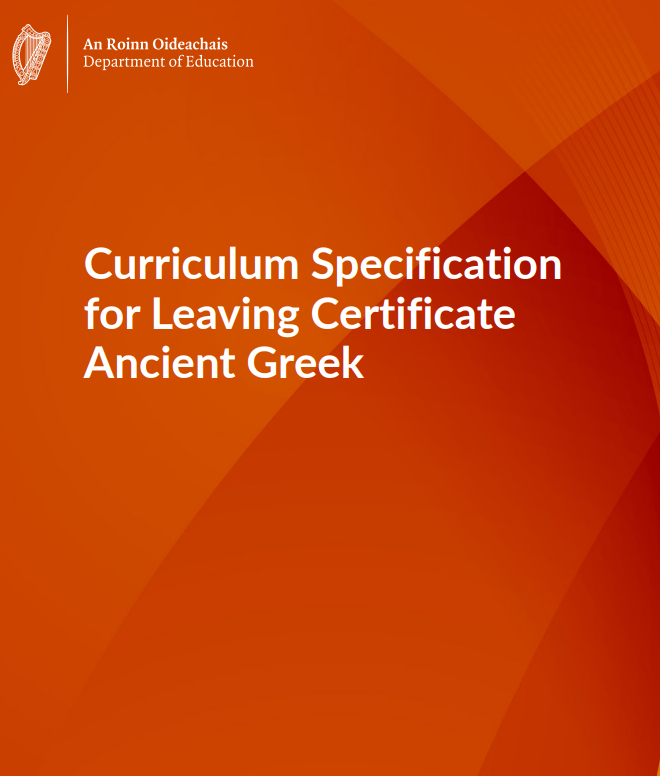 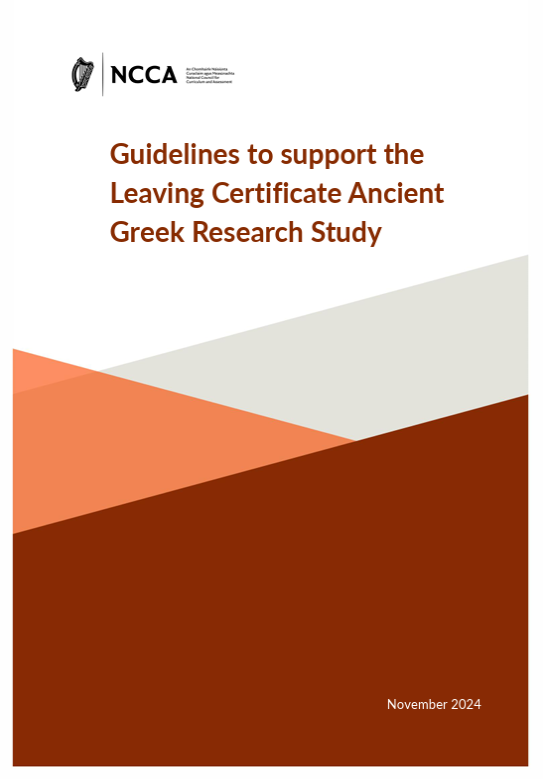 Seize the Opportunity
Flexibility in curriculum design

Experiential learning opportunities

Student autonomy in choosing learning paths and focusing on personal interests
What does this look like in the classroom?
Today’s Timeline
Lunch
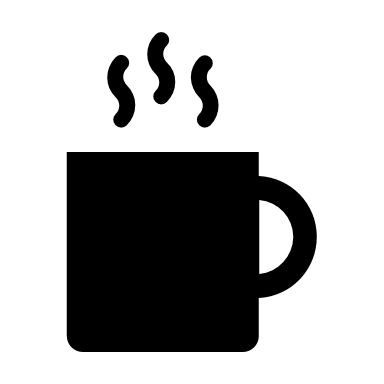 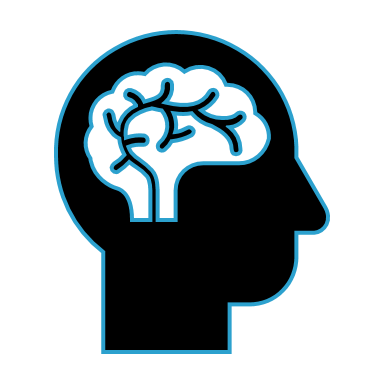 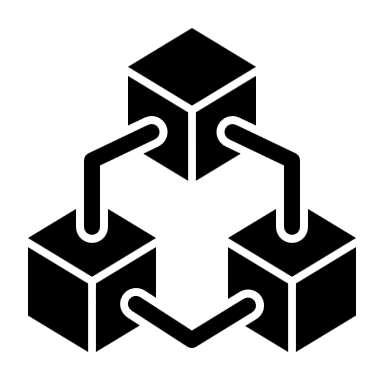 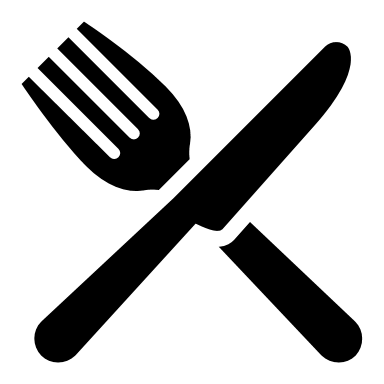 11:00-11:15
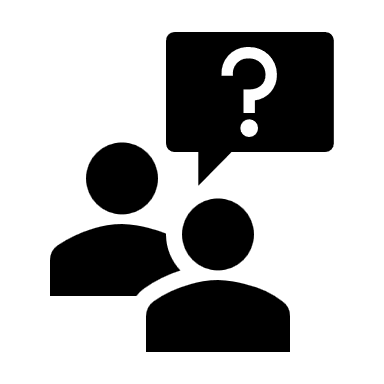 14:00-15:30
9:30-11:00
11:20-13:00
13:00-14:00
Break
Session 2
Developing key competencies through authentic classical texts.
Session 3Collaborate and consider approaches to teaching cultural contexts in the language learning process.
Session 1
Exploring approaches to creating meaningful connections across the strands of study.
Developing Literacies
Based on the popular game NYT Connections.
Players are given 16 words and find groups of four items that share something in common.
For example: 
FISH: Bass, Flounder, Salmon, Trout
FIRE: Ant, Drill, Island, Opal  
Each group is assigned a color (Yellow, Green, Blue, or Purple), with Yellow being the easiest category and Purple being the trickiest. 
Each puzzle has exactly one solution and is meant to be tricky by having words that could fit into multiple categories.
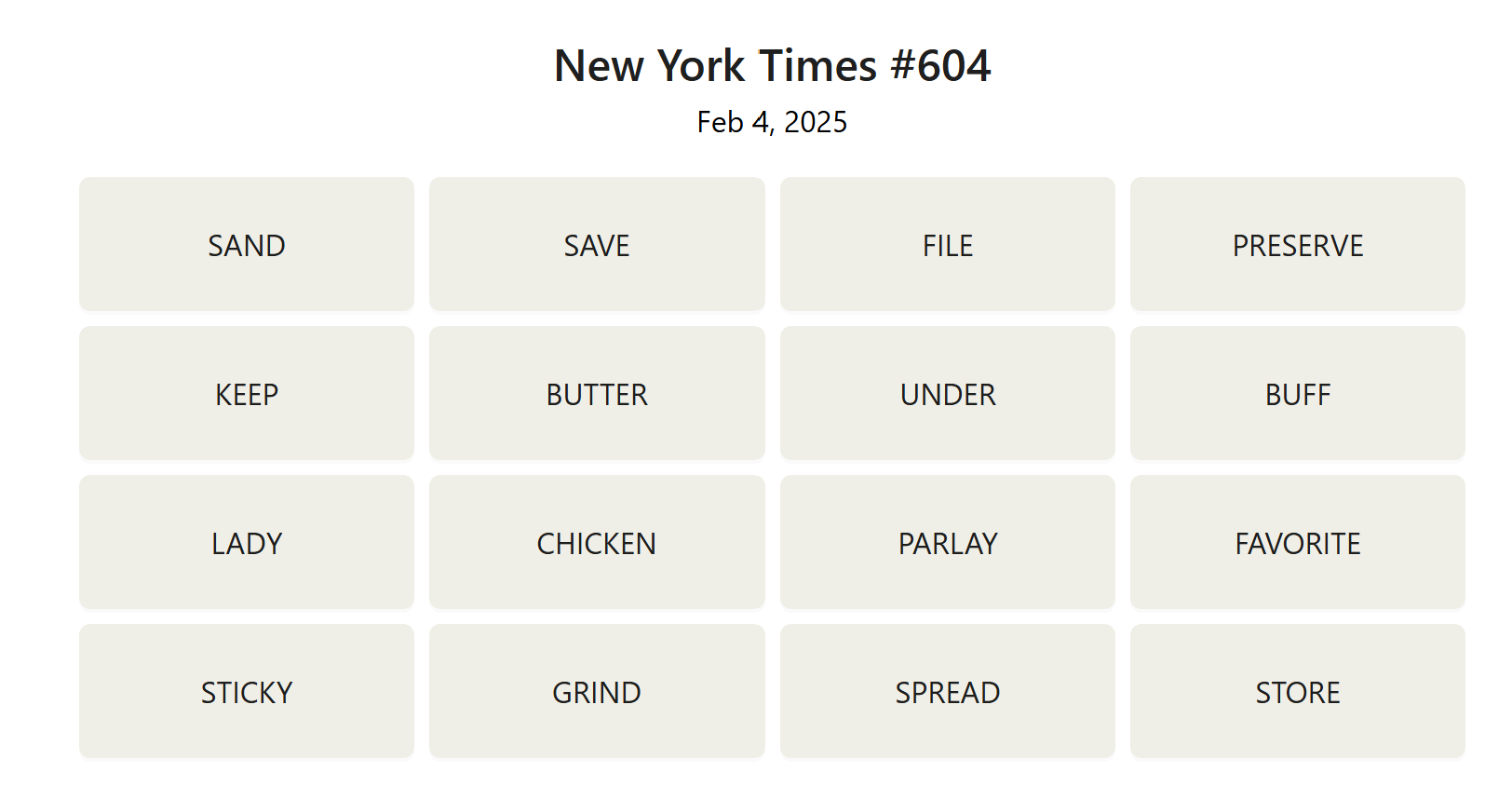 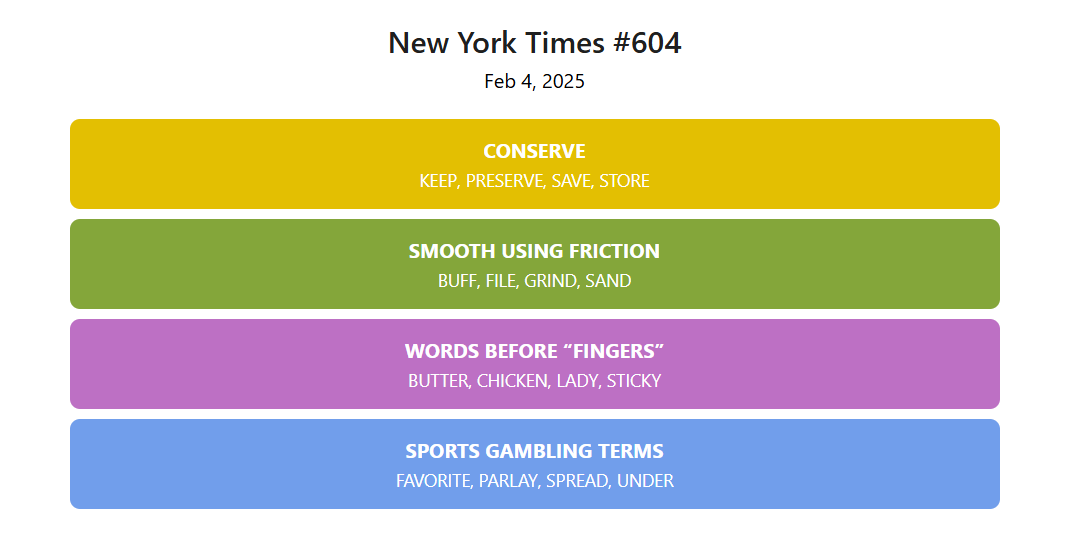 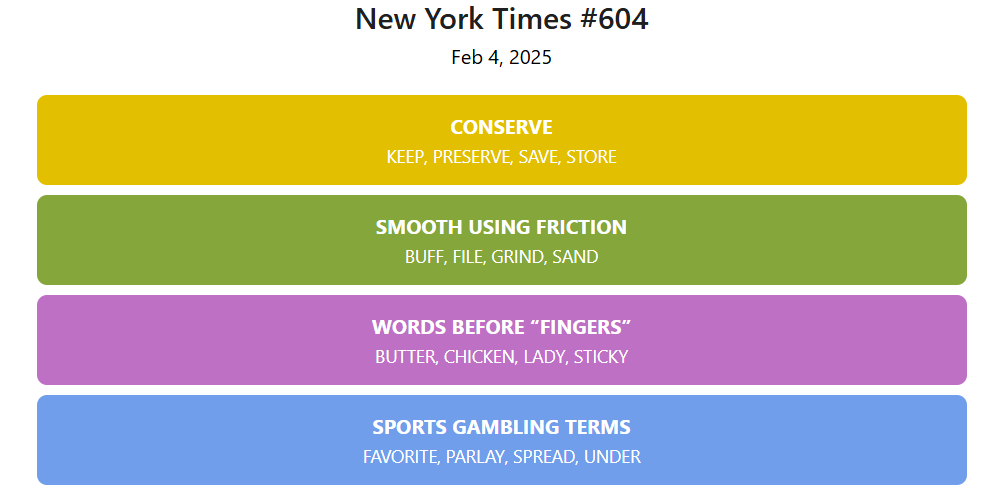 Developing Literacies
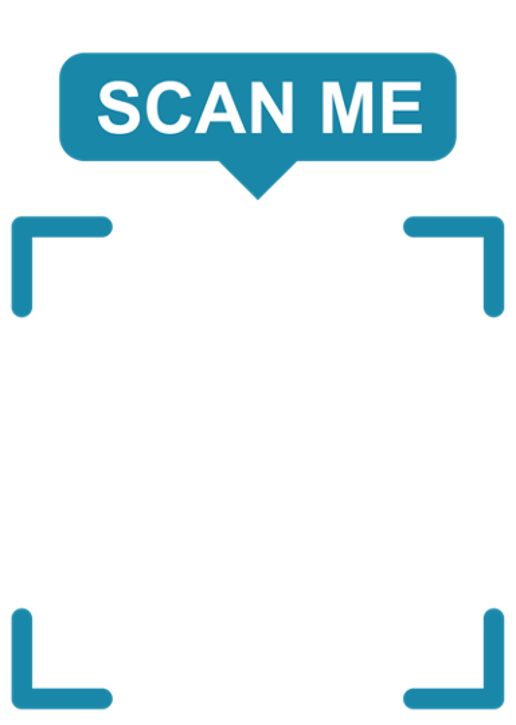 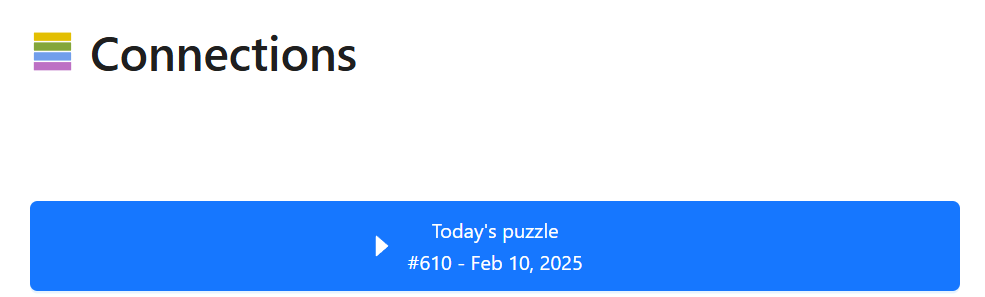 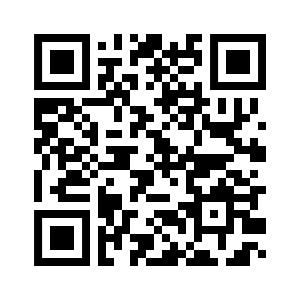 https://sam-hu.com/connections/today
Developing Literacies
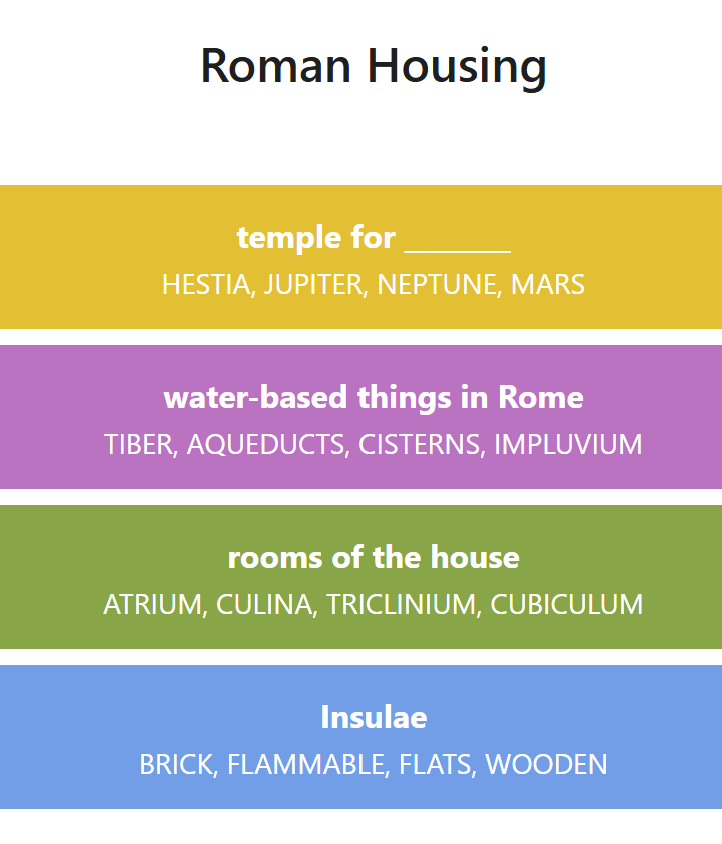 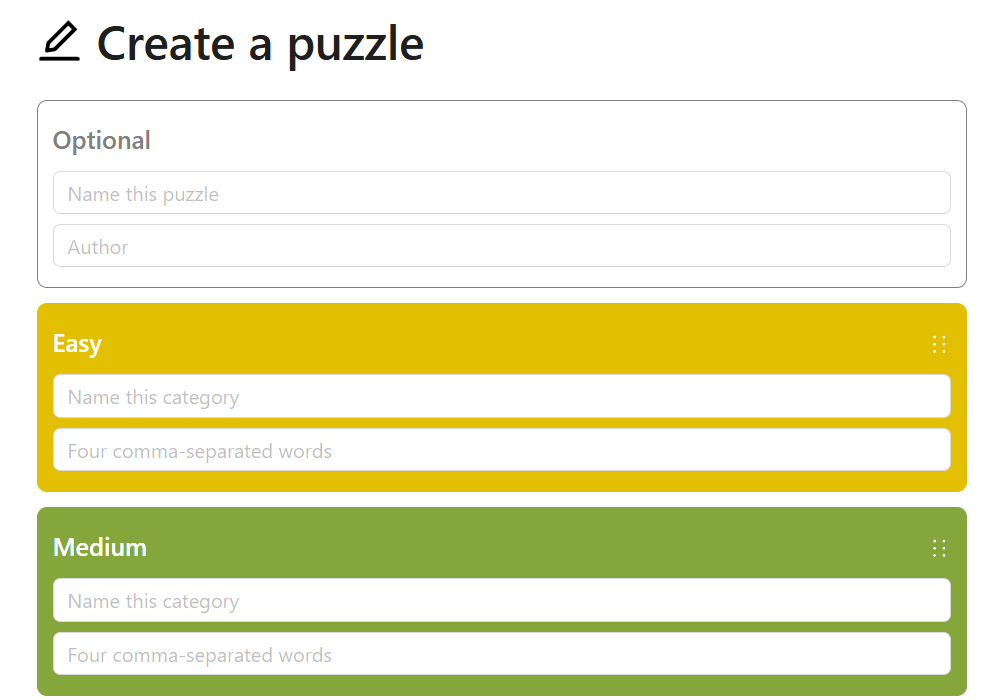 Developing Literacies
Developing literacies
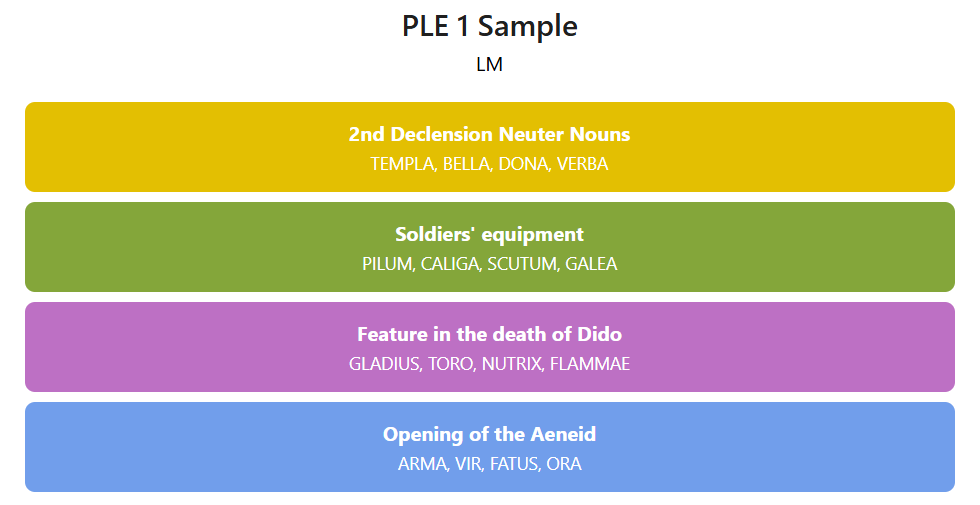 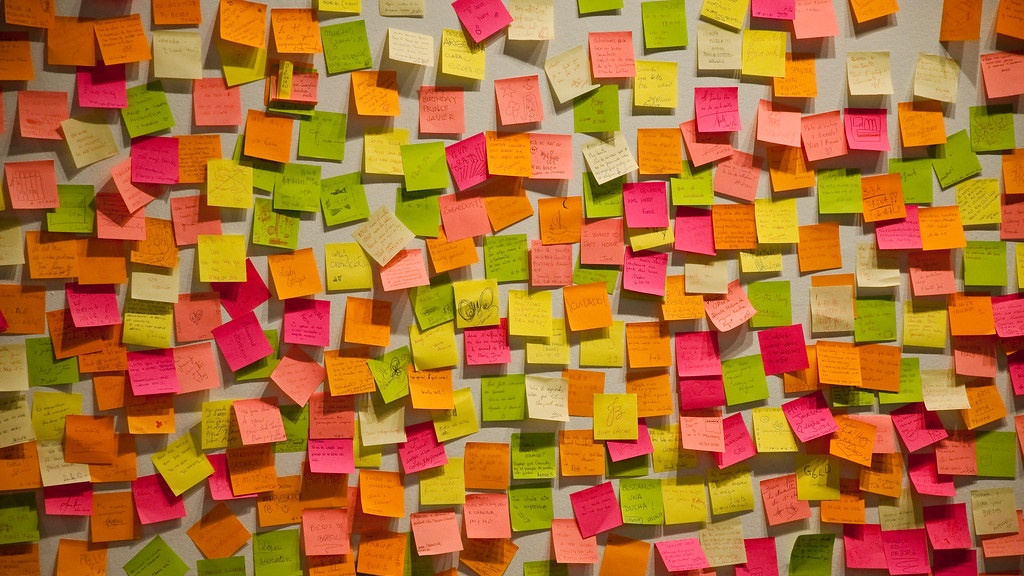 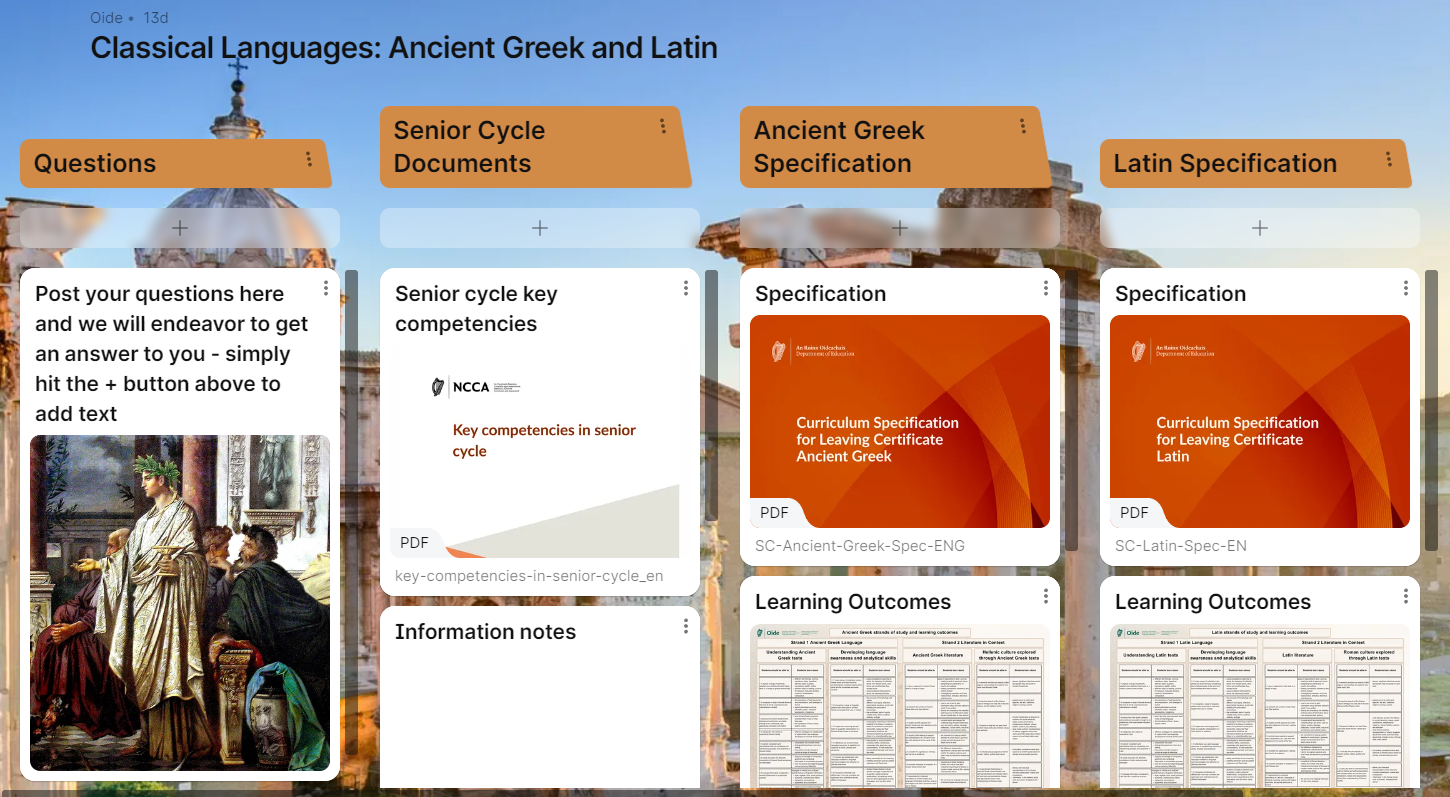 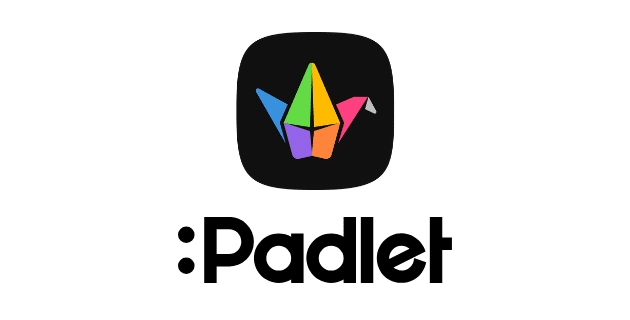 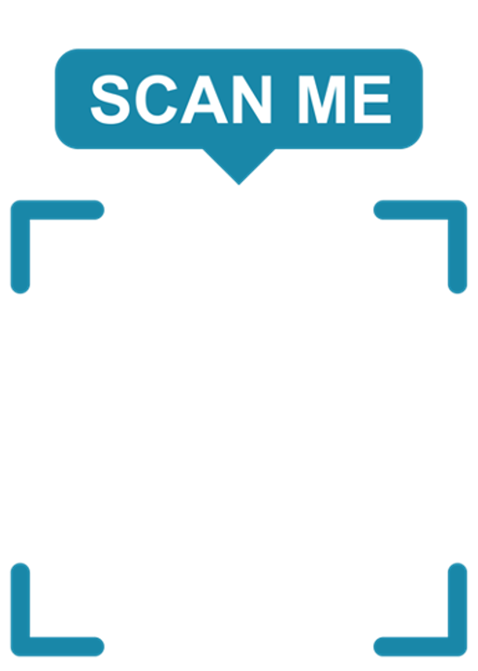 Questions
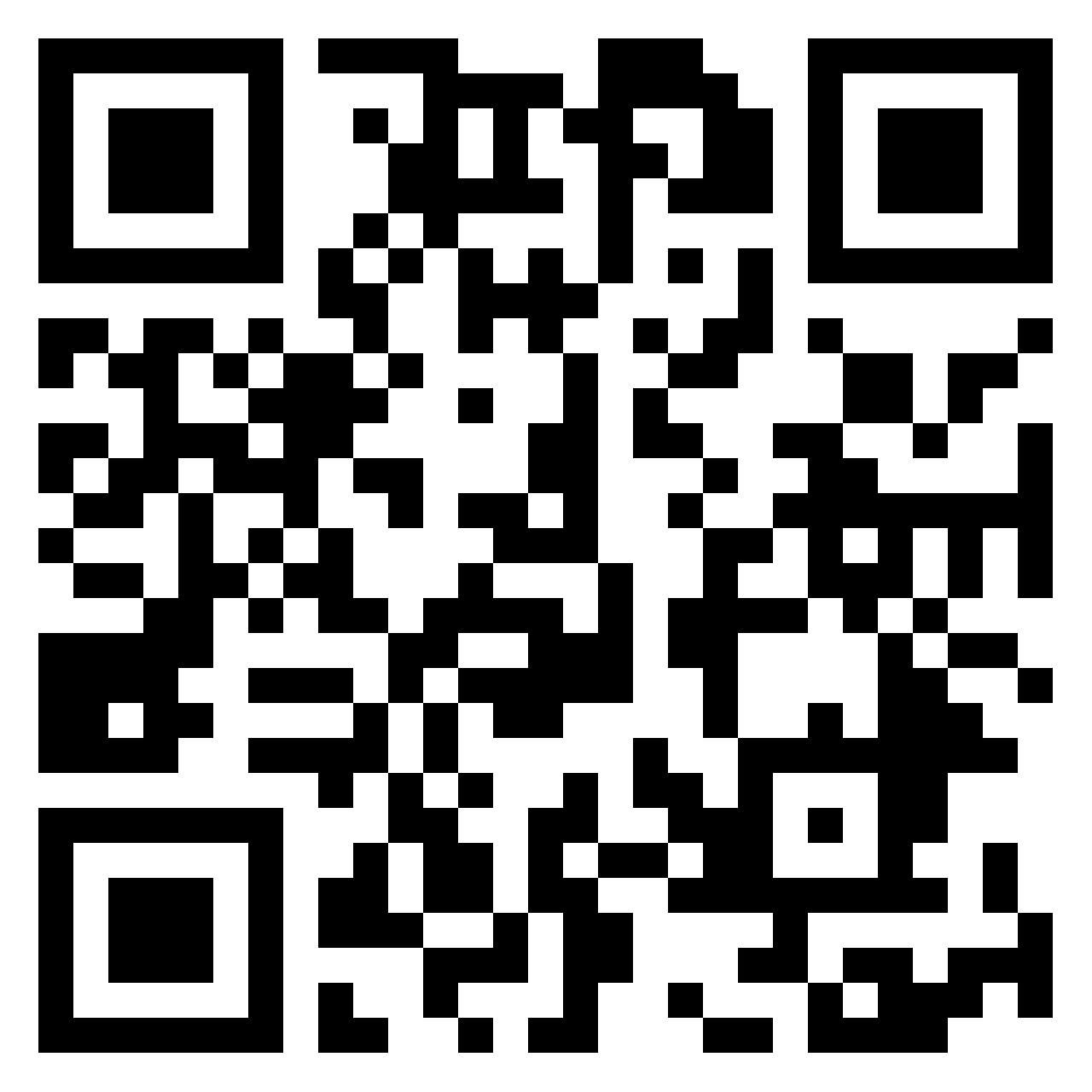 Join our new mailing list to receive news and updates
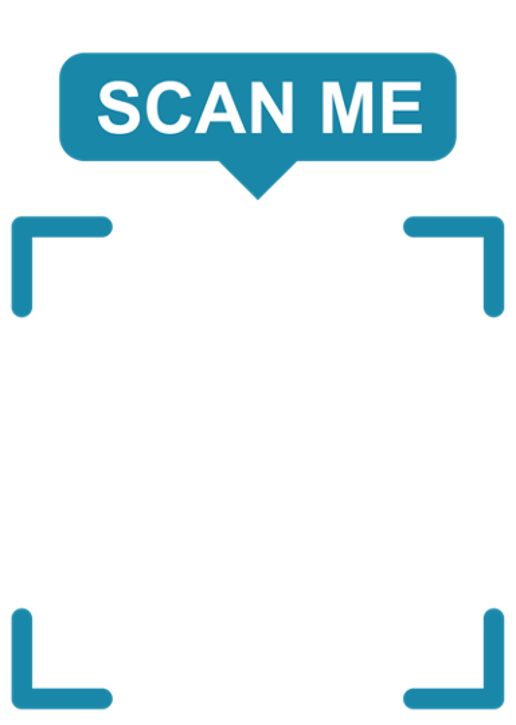 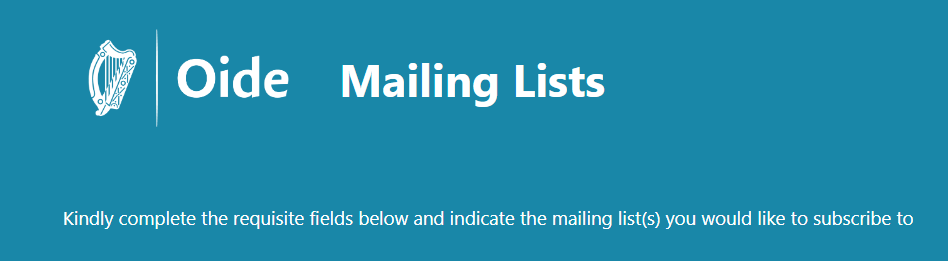 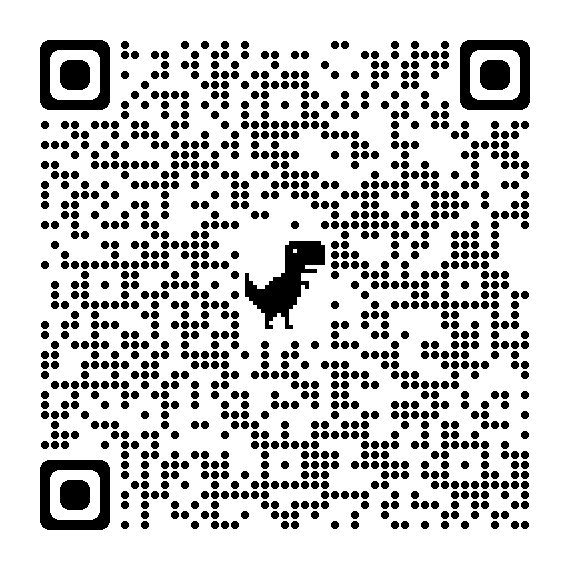 Session 1
Exploring approaches to creating meaningful connections across the strands of study
Learning Intentions
Explore and develop approaches to student-centred learning
Making connections within and across the strands of study
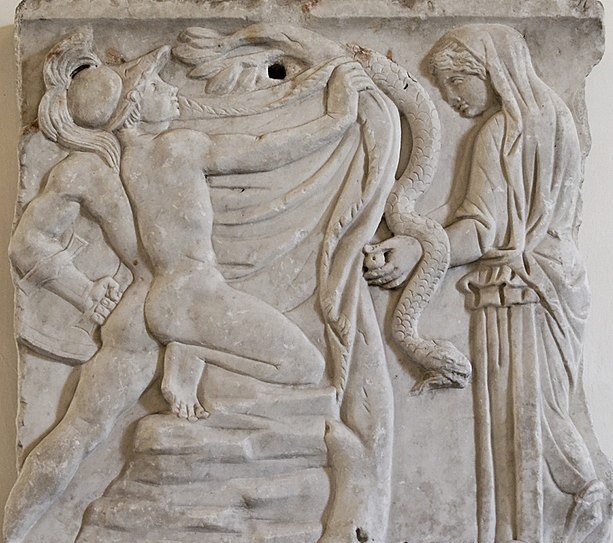 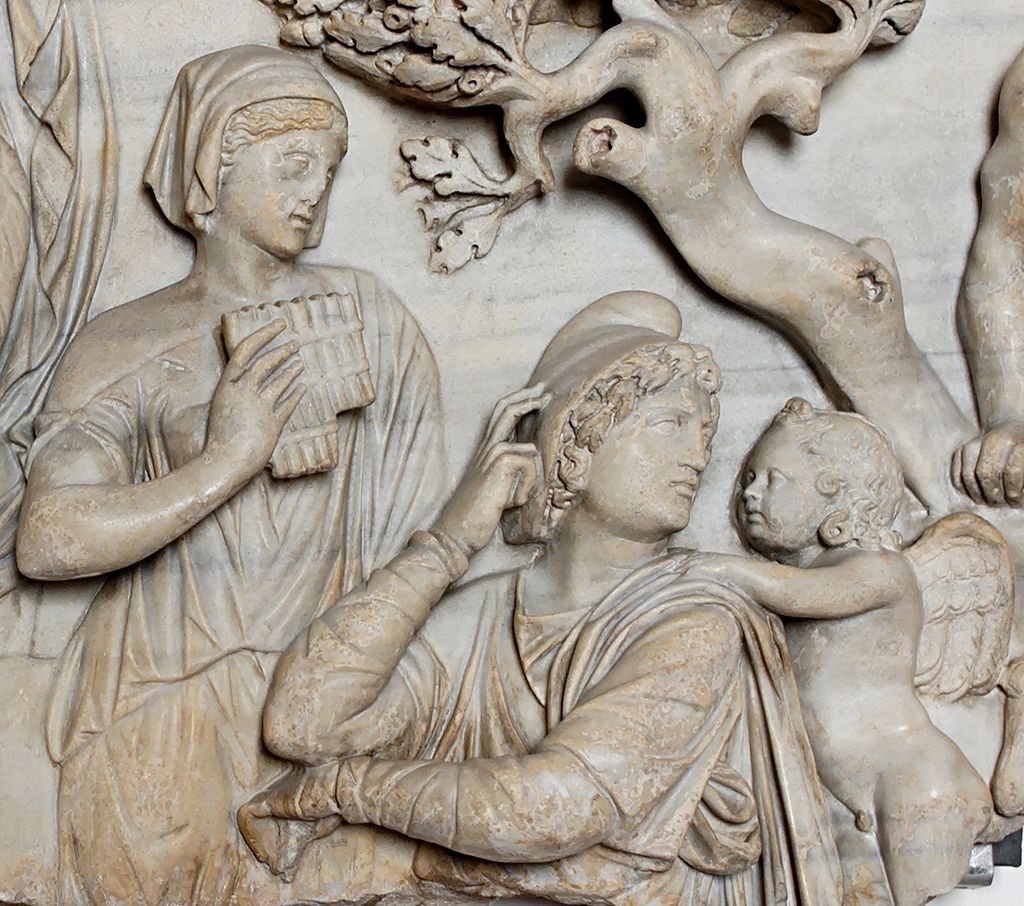 Studying Ancient Greek and Latin
“Through Latin texts, students delve into the values, traditions, and societal norms of antiquity, fostering cultural literacy and awareness.”
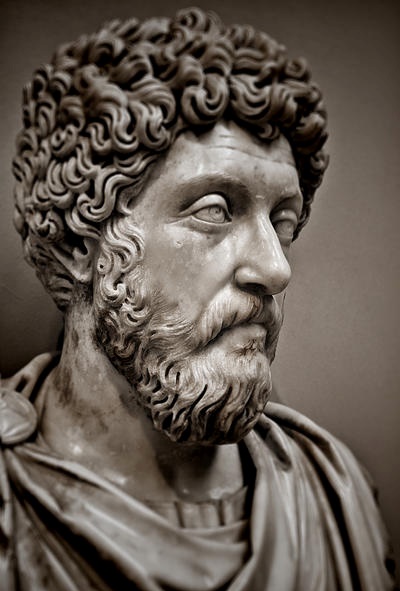 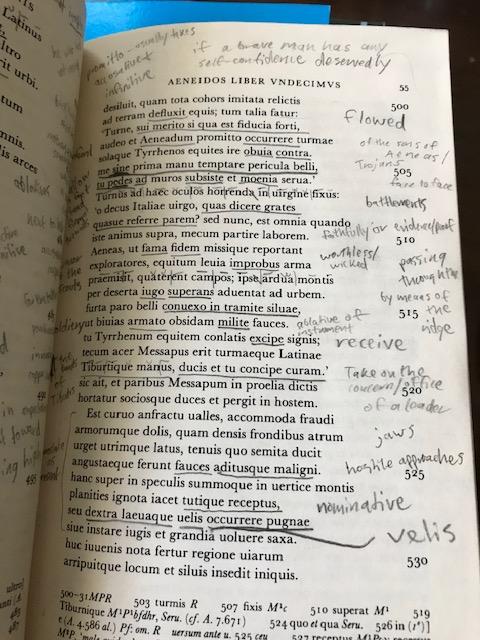 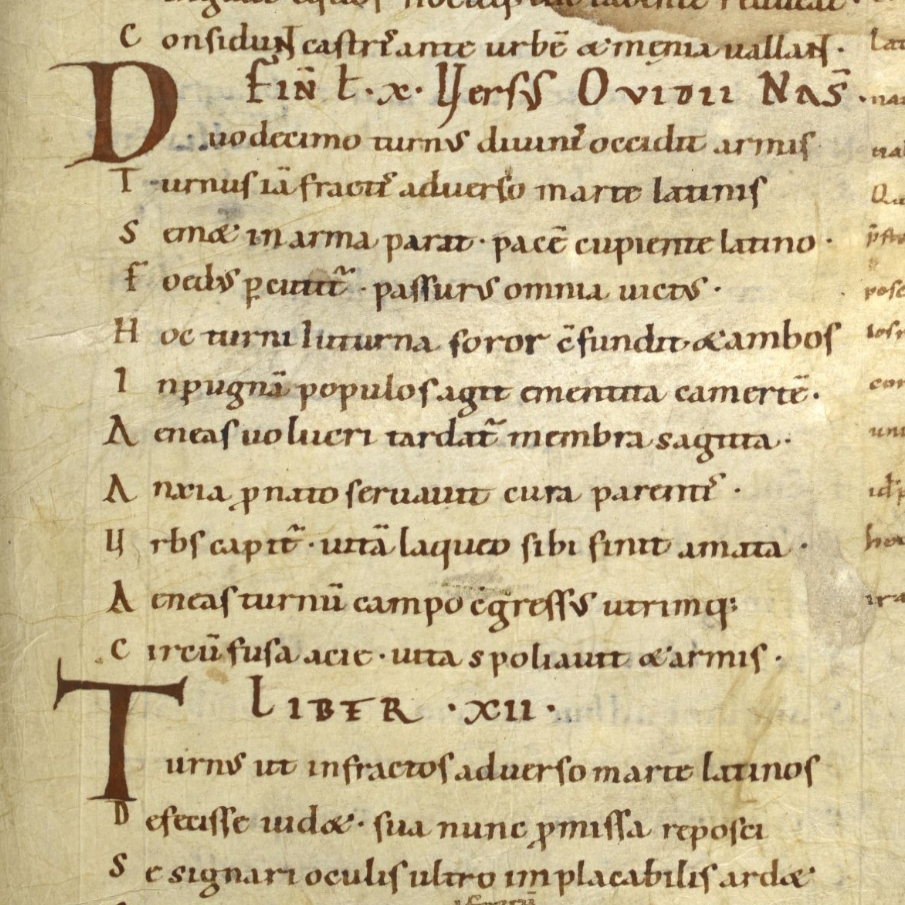 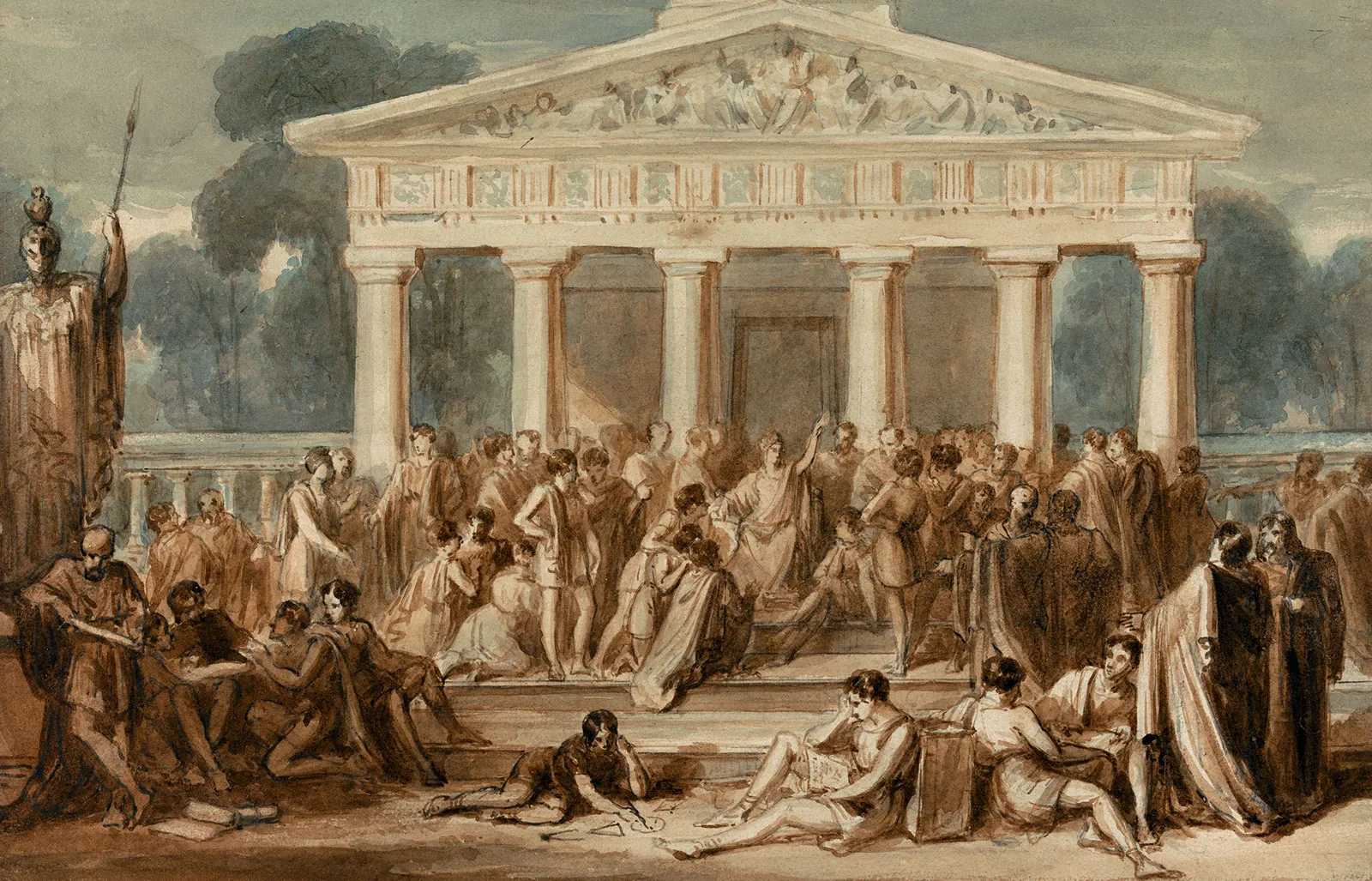 Senior Cycle Key Competencies
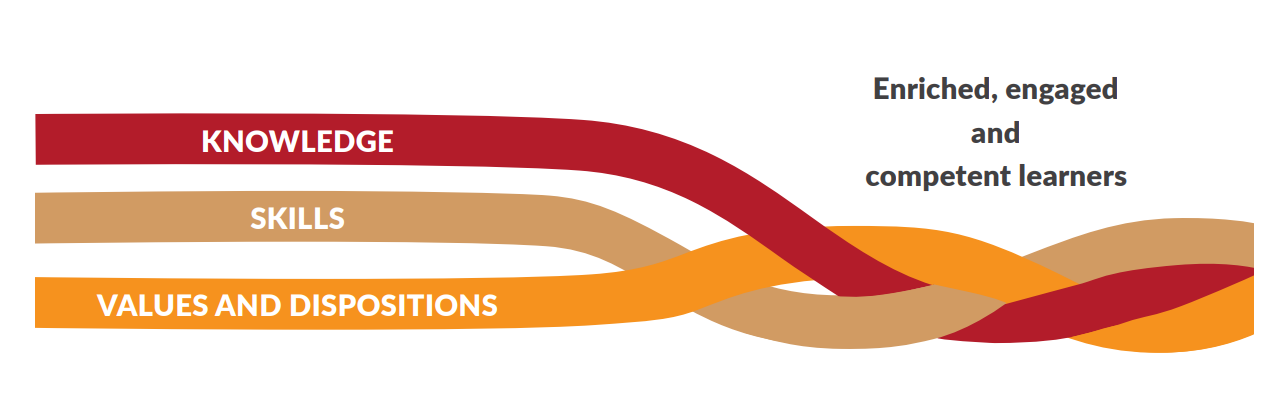 Key Competencies
The Key Competencies

are linked and blend together

are visible across the curriculum

can help students and teachers to make meaningful connections between and across different areas of learning

can improve students’ overall learning
“The key competencies come to life through the learning experiences and pedagogies teachers choose and through students’ responses to them.”
Department of Education, 2024, P. 8 Curriculum Specification for Leaving Certificate Latin
Visibility of Key Competencies
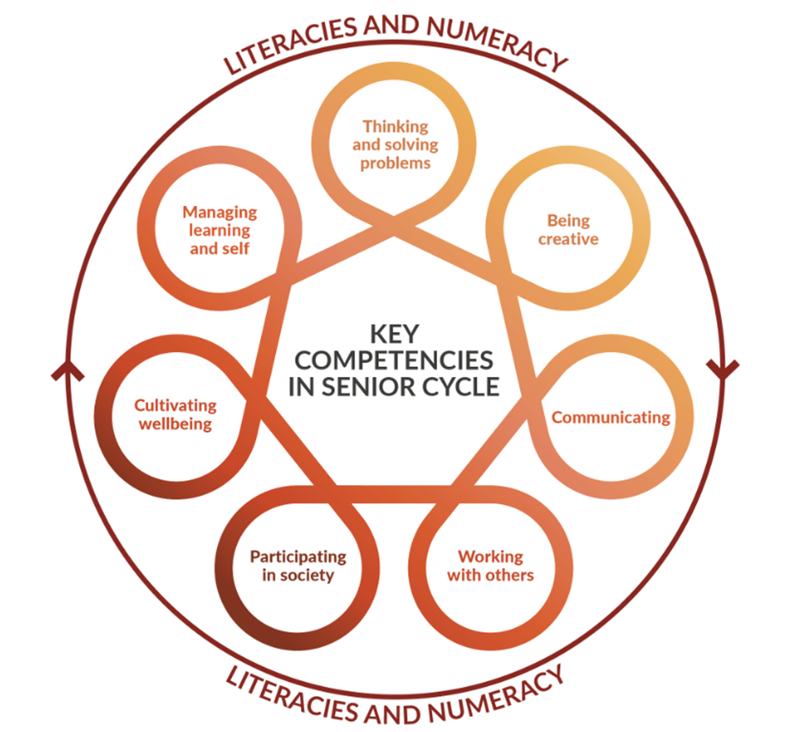 “The key competencies come to life through the learning experiences and pedagogies teachers choose and through students’ responses to them. Students can and should be helped to develop their key competencies irrespective of their past or present background, circumstances or experiences and should have many opportunities to make their key competencies visible.”
Department of Education, 2024, P. 2 Curriculum Specification for Leaving Certificate Latin
Strands of Study Overview
The left-hand column outlines specific areas that students learn about.
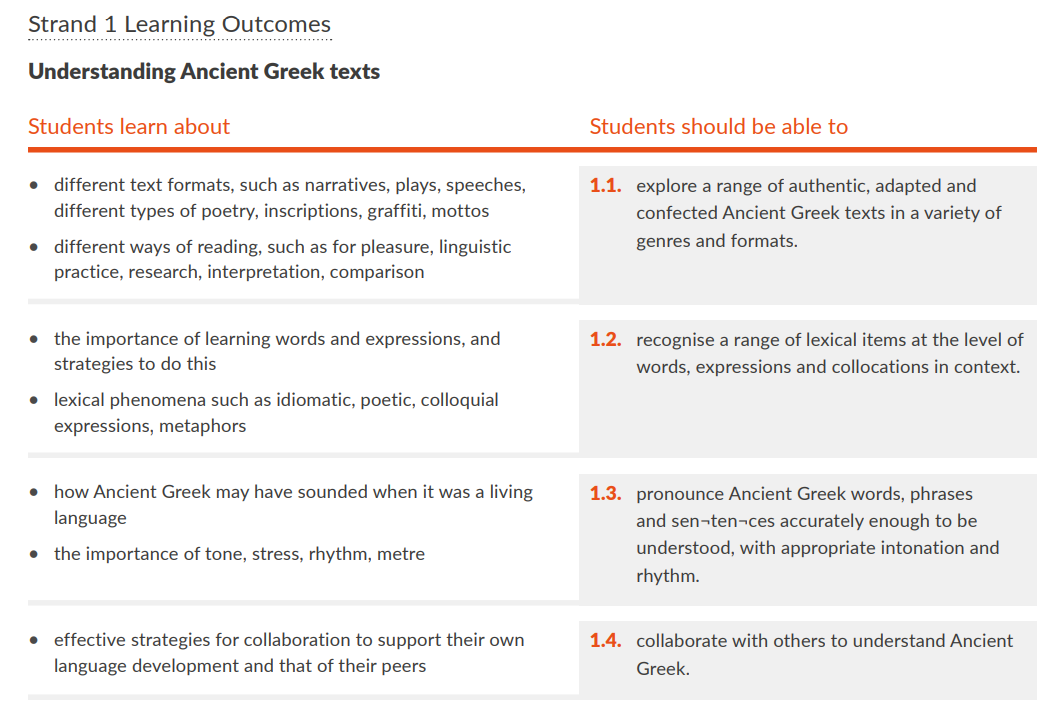 Learning outcomes which describe the knowledge, skills, values and dispositions students should be able to demonstrate after a period of learning.
An indicative vocabulary list and guidelines - provided by the NCCA as supports for teachers.
Learning outcomes promote teaching, learning and assessment processes that develop students’ knowledge, skills, values and dispositions.
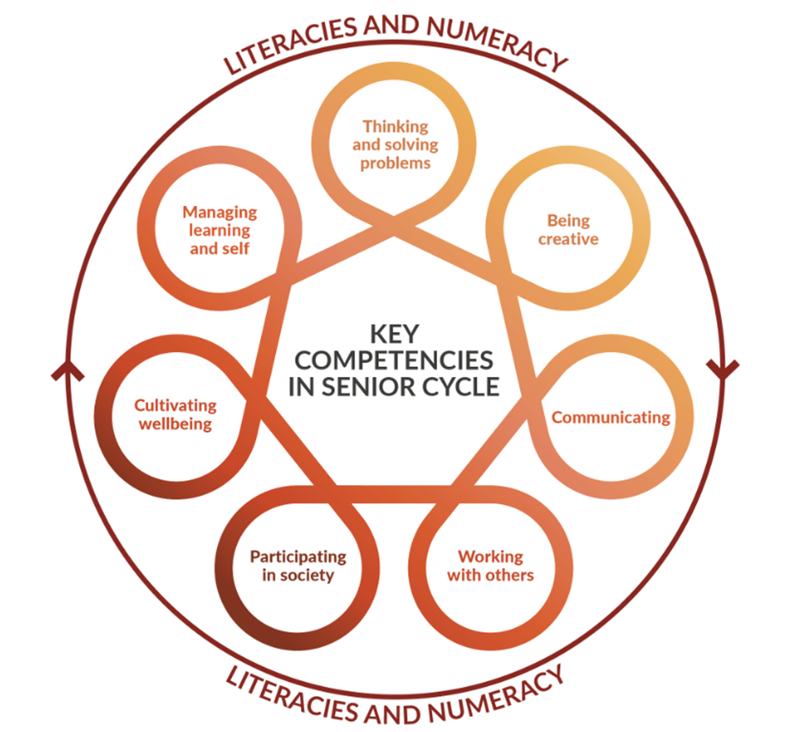 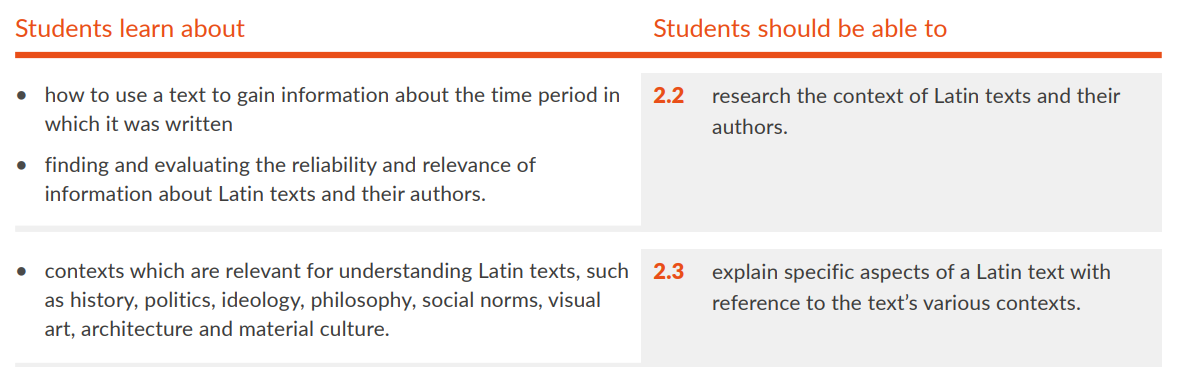 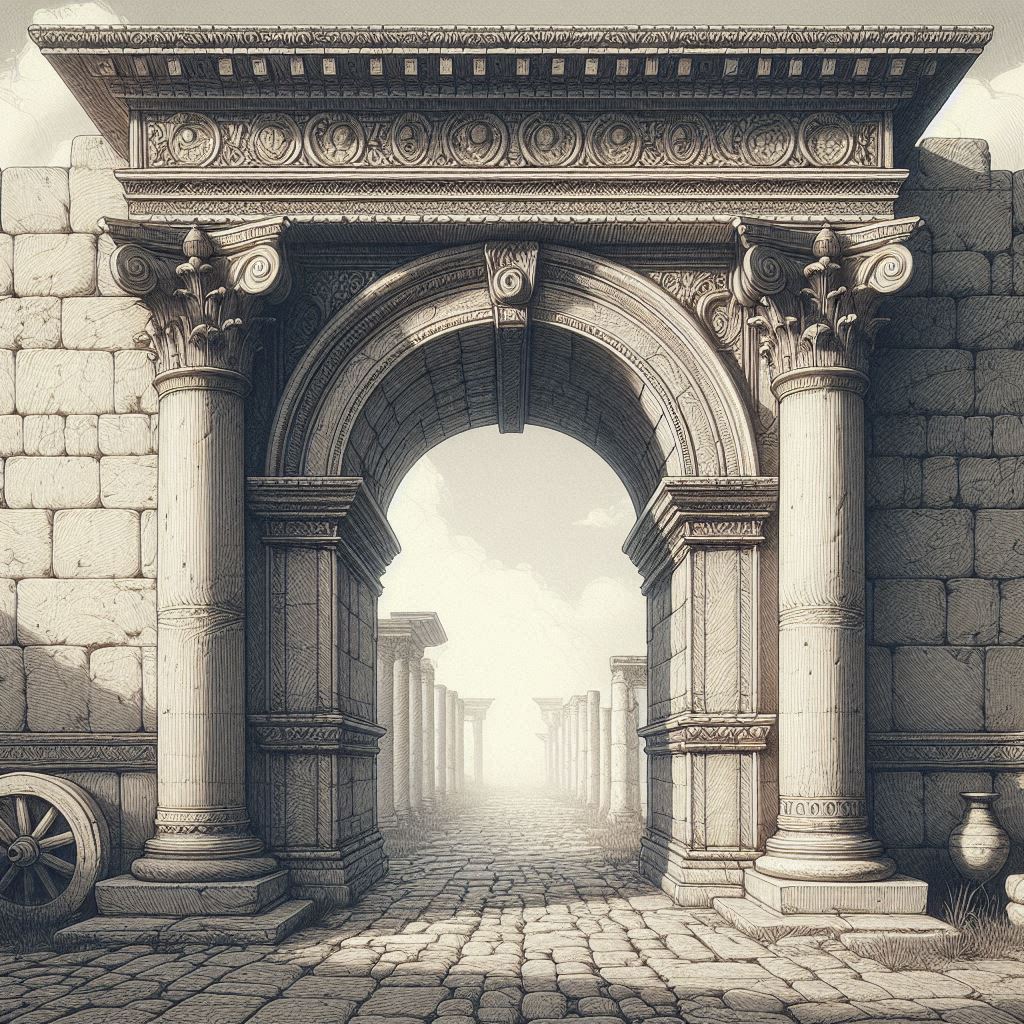 Capstone Text
Capstone
Keystone
Key Competencies
Cornerstone
Students should be able to
Cornerstone
Students learn 
about
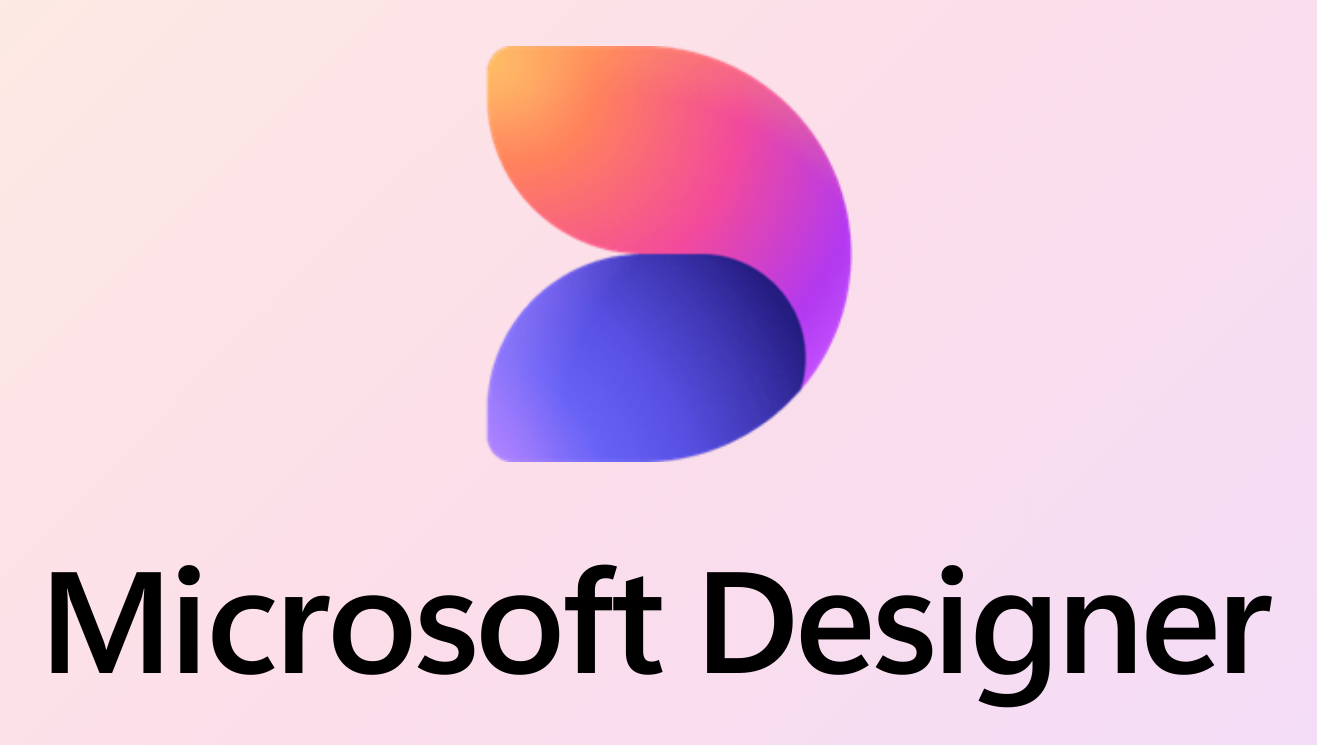 How will you prepare for teaching, learning and assessment using the learning outcomes?
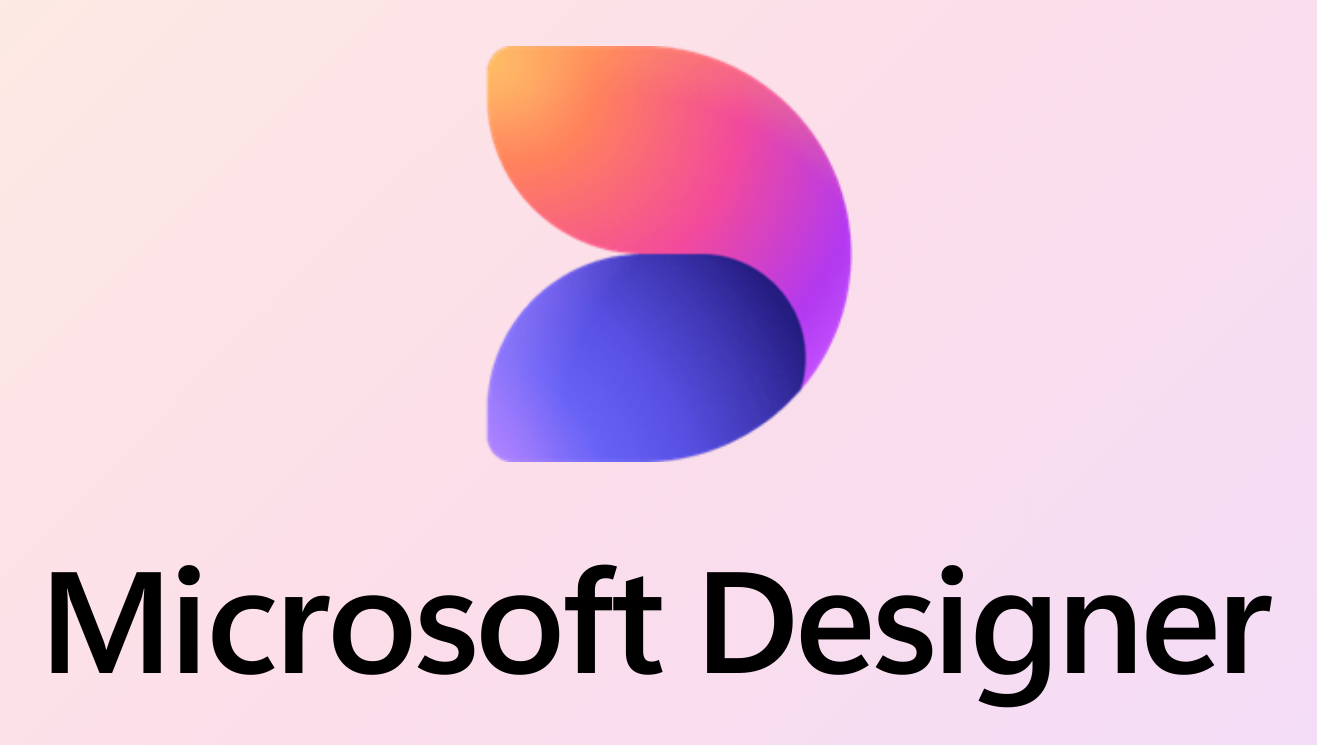 Interrelated Strands
Literature in Context
Understanding Ancient Greek/Latin texts
Developing language awareness and analytical skills
Ancient Greek/Latin Language
Ancient Greek/Latin literature
Hellenic/Roman culture explored through Greek texts
Which learning outcomes could work well together within and across the strands?
Considerations around creating learning experiences
1.10 appreciate distinctive features and aims of Latin/Ancient Greek texts

2.5 consider the significance a literary text has for its audience
Students will listen to a recording of Aeneid 1.1-4/Iliad Book 1, with a printout or digital copy in front of them, and be asked to mark the text at the point that a contemporary of Virgil/Homer would have known they were listening to an epic
Aeneid 1.1-4
Iliad Book 1
Making connections and developing learning experiences
Select learning outcomes that may connect to each other

Name and list possible learning experience(s) 

Identify the key competencies that may be developed and explain how they could be brought to life through this learning experience
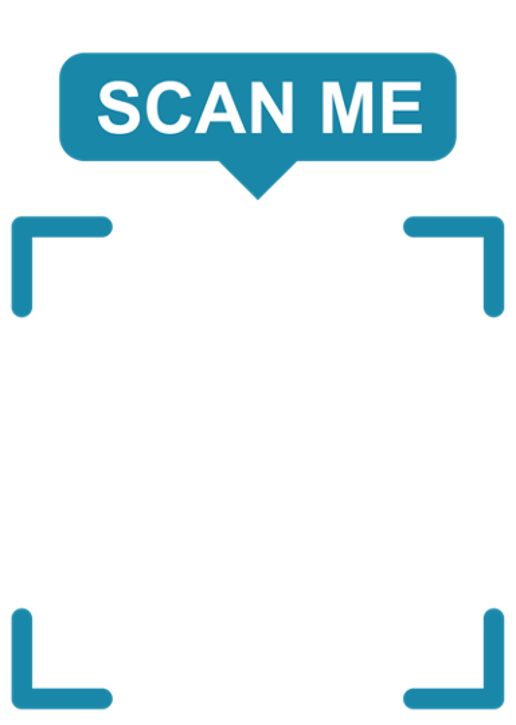 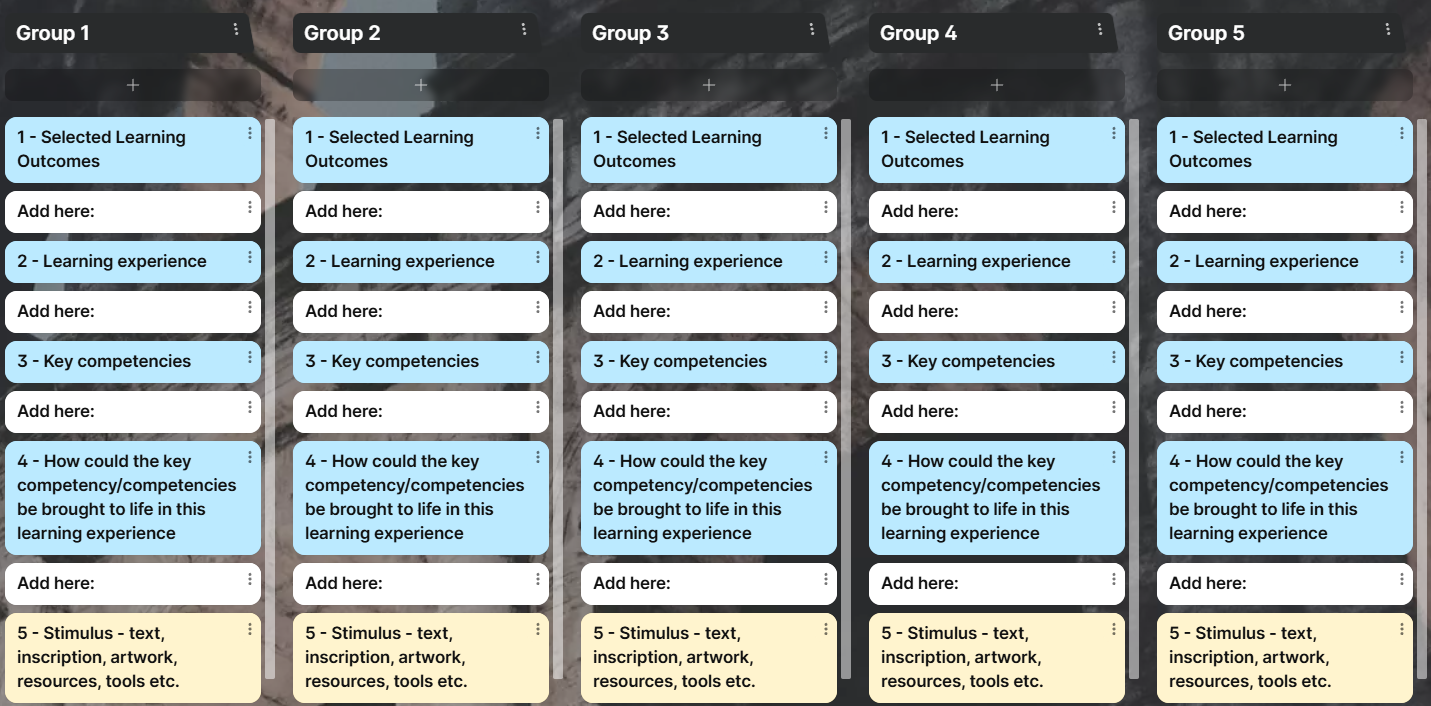 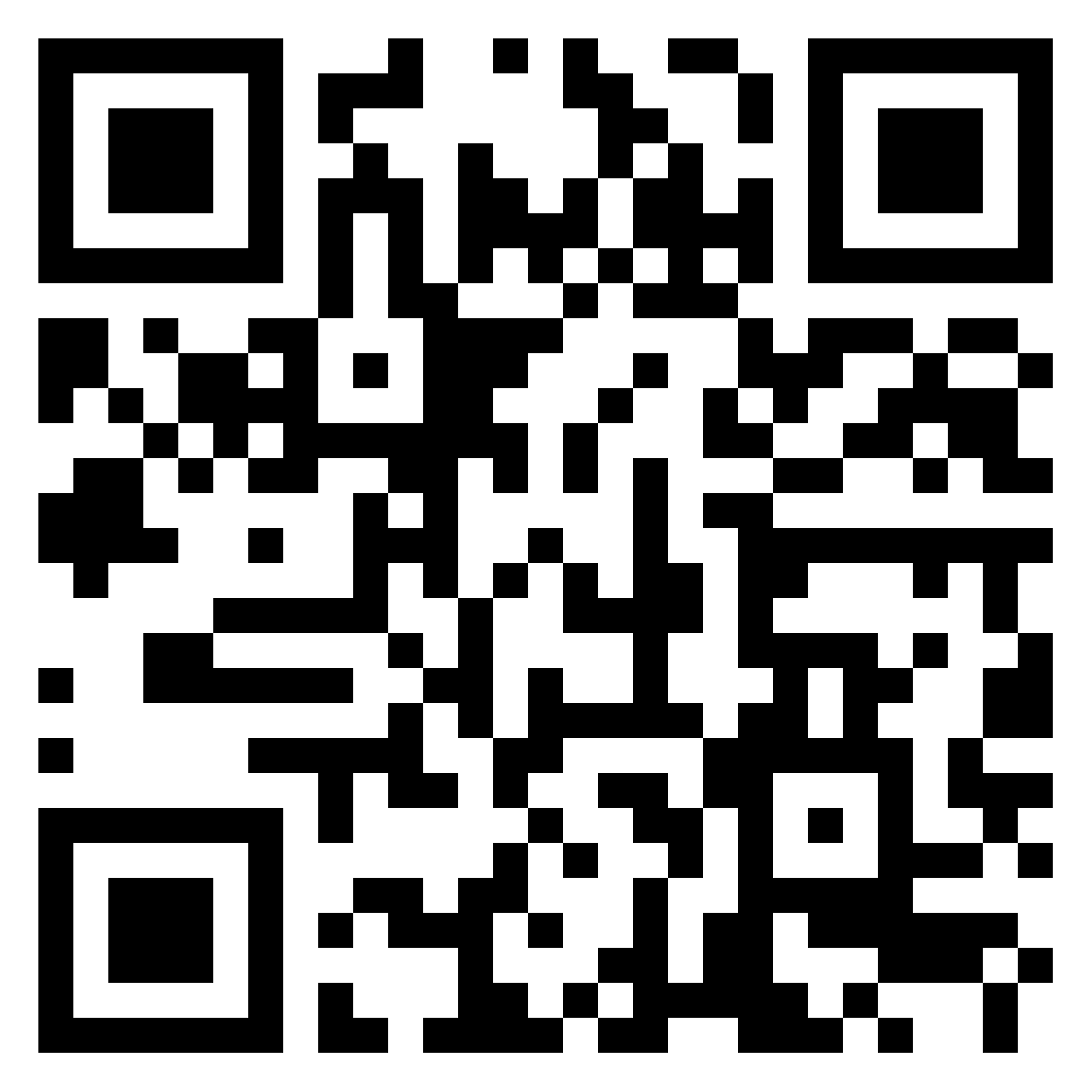 How do you put the student at the centre of the learning?
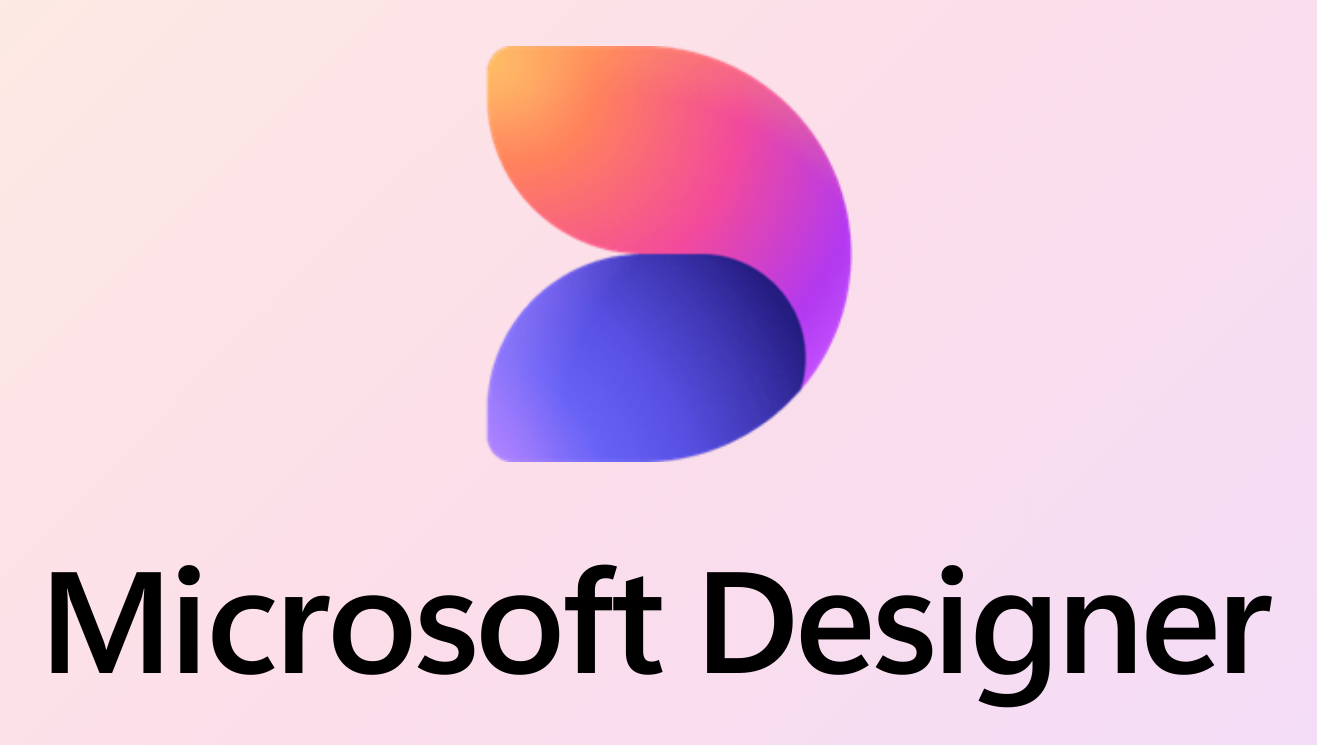 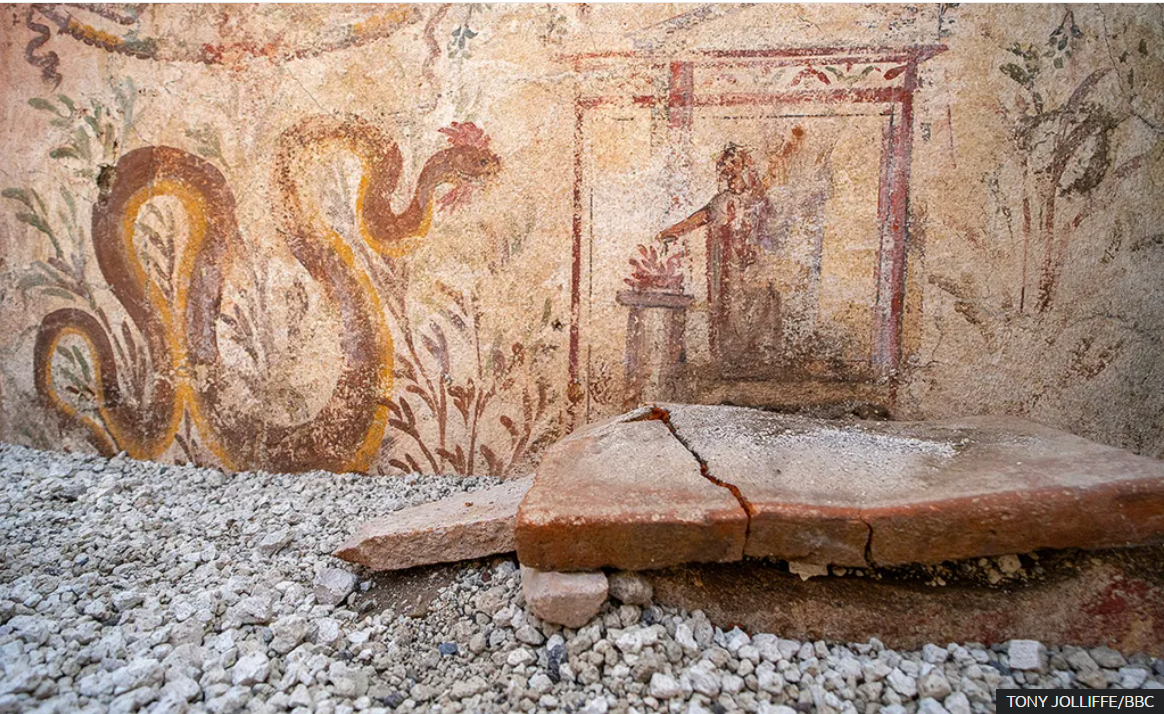 Tea/Coffee Break
Session 2
Developing key competencies through authentic classical texts
CEFR Alignment
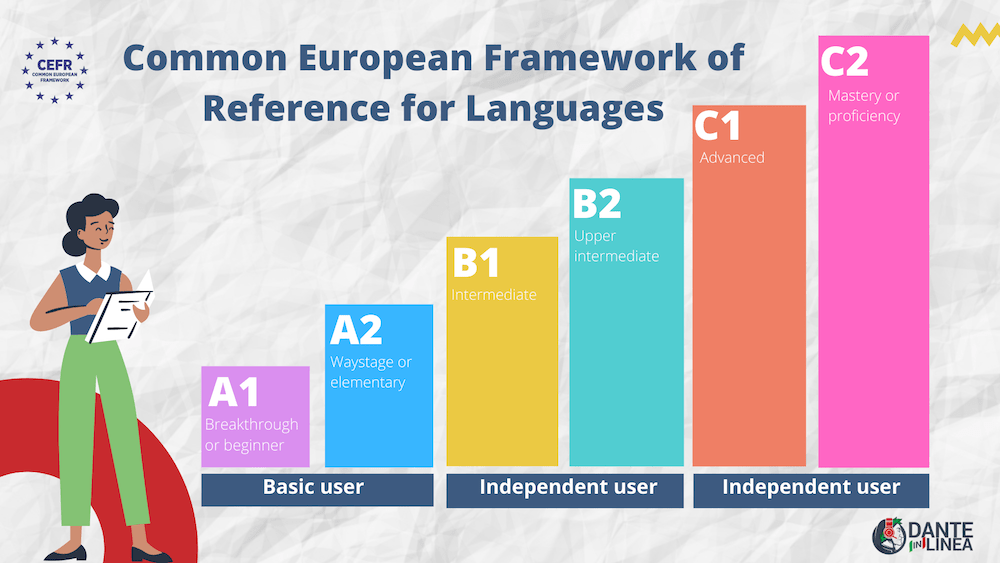 “the ultimate goal is not that students become effective users of the classical language, but that they become effective readers of texts written in the language, which is no longer the native language of any community but retains significant cultural and historical relevance.”
Reception

Production

Interaction

Mediation
RECEPTION

MEDIATION
Learning Intention
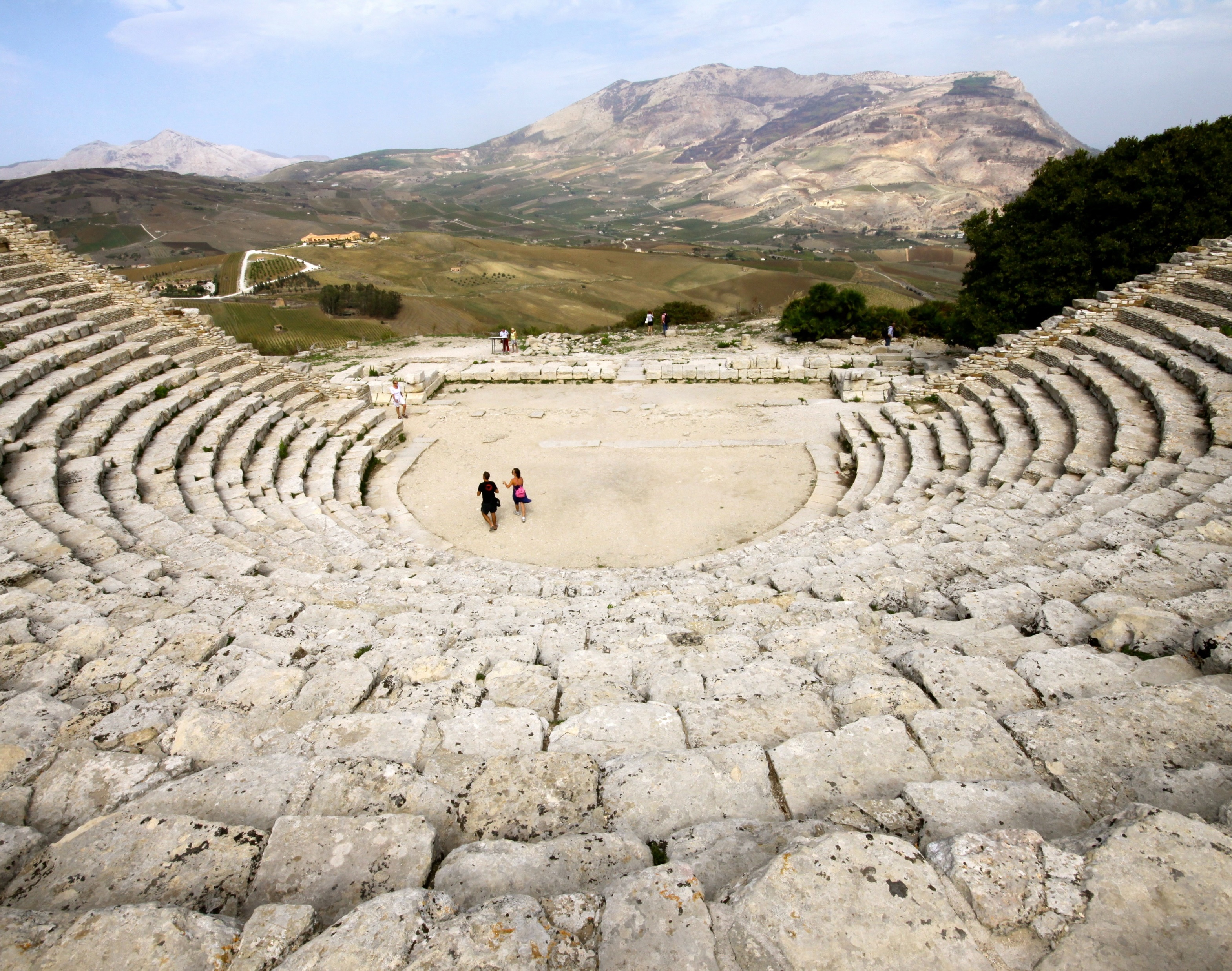 To examine how the key competencies may be developed using ancient source material
This Photo by Unknown Author is licensed under CC BY-SA
The Importance of Language
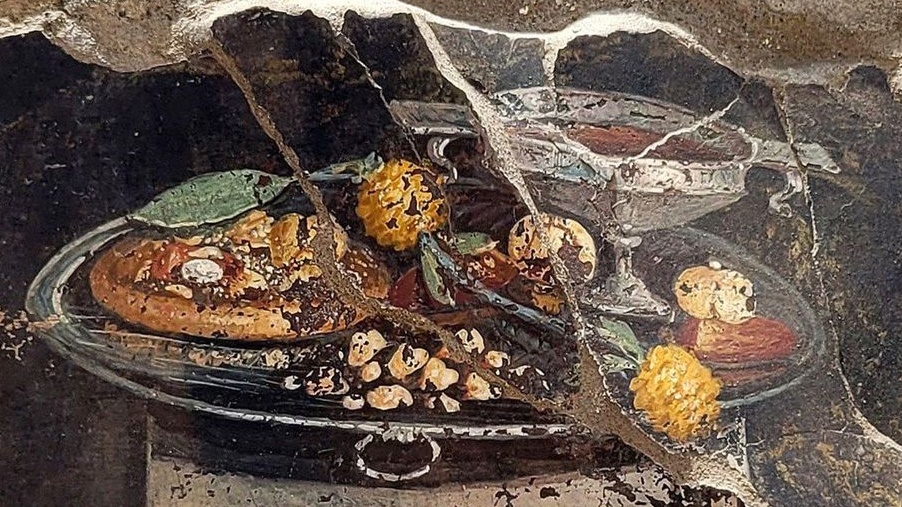 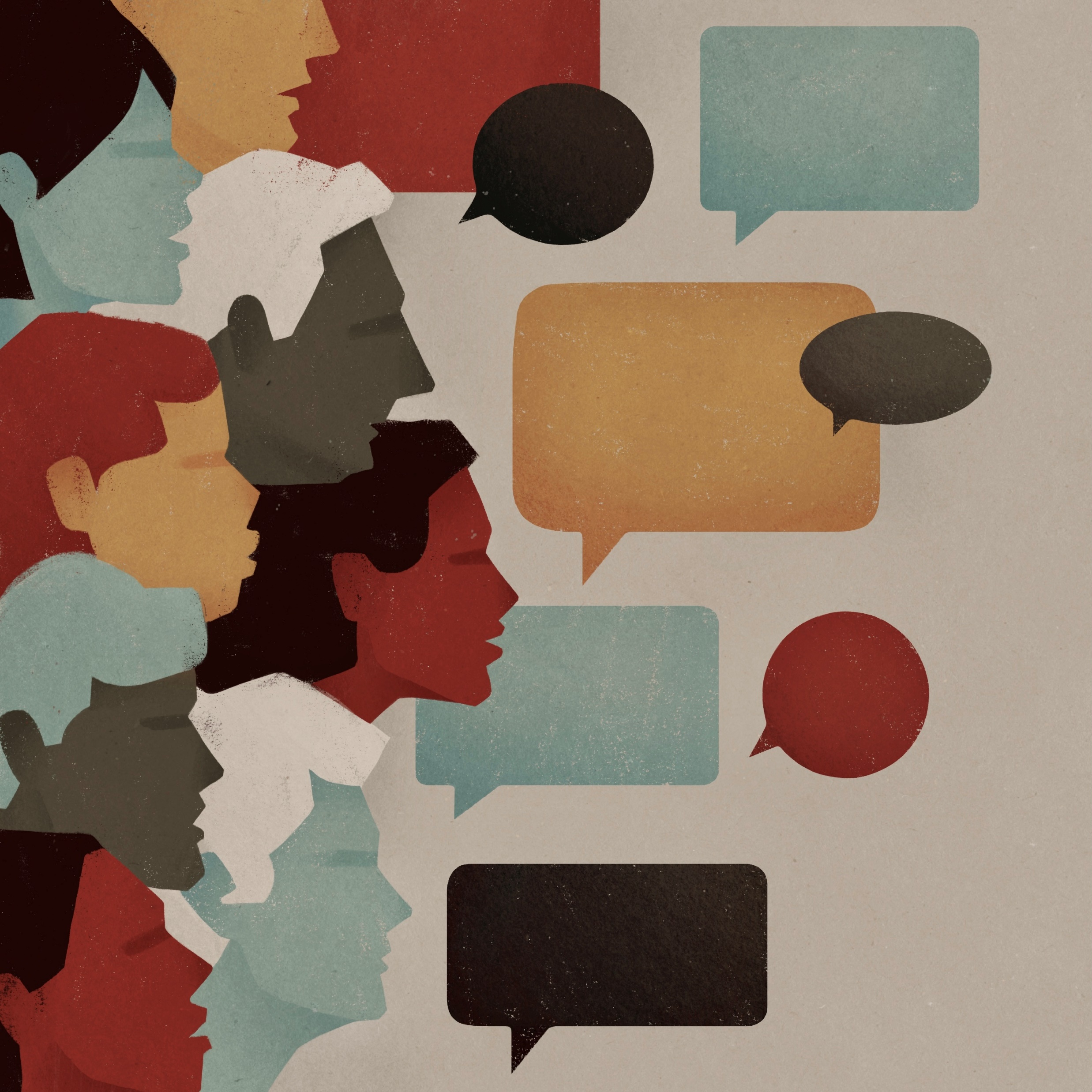 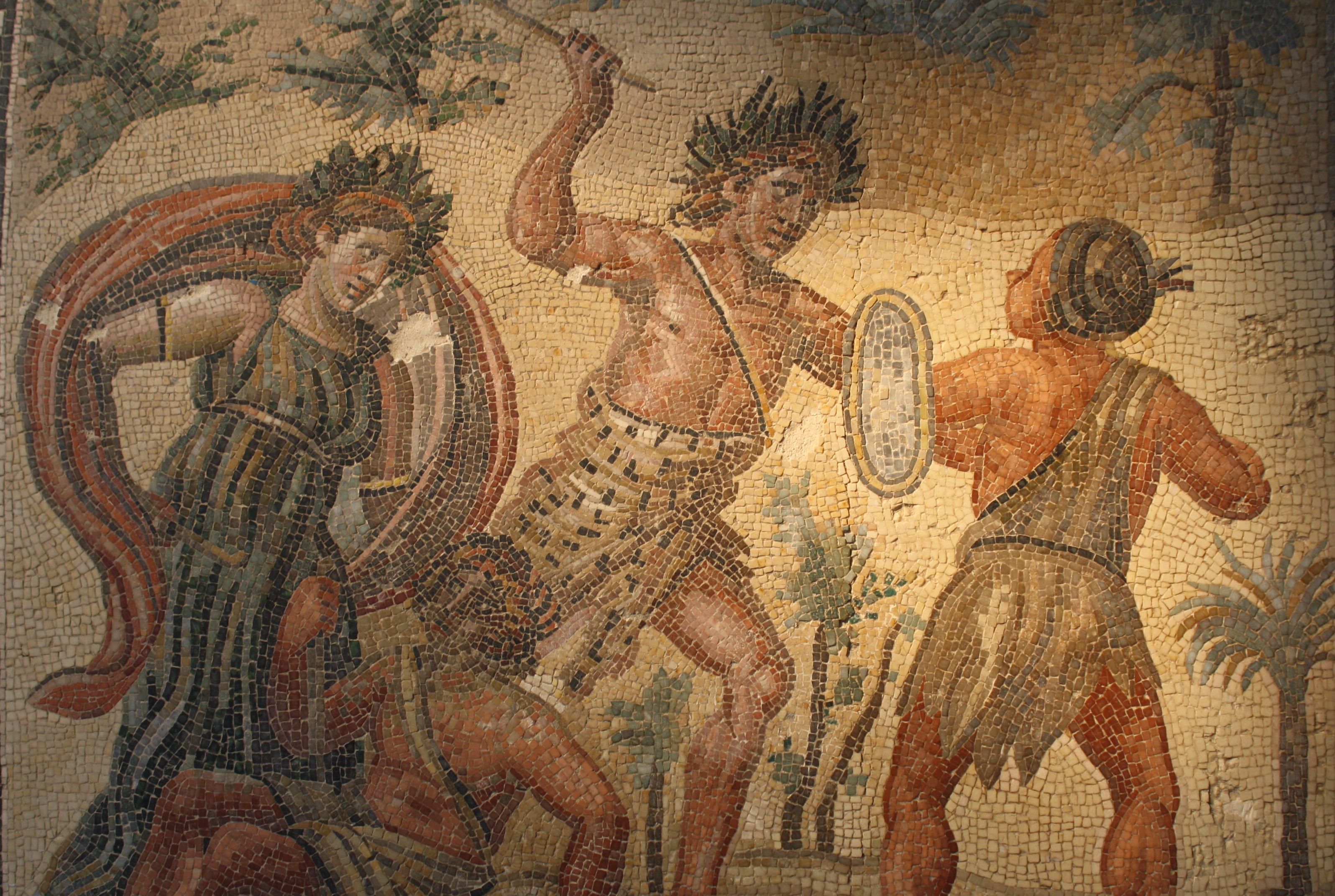 What knowledge, skills and values and dispositions are needed, or connect with, your suggested learning experience?
Values and dispositions
Skills
Knowledge
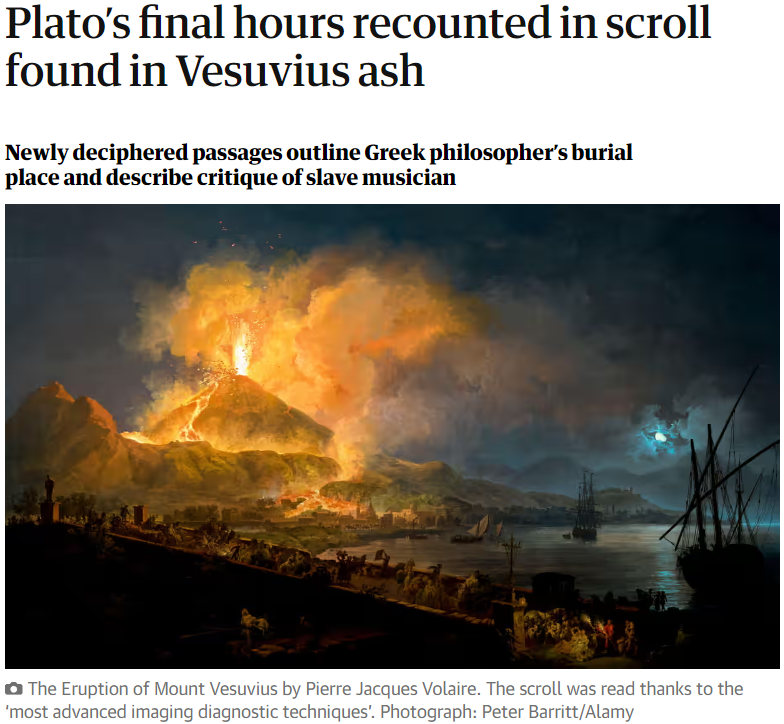 Engaging with Authentic Texts
“The focus of these language specifications is not on acquiring historical knowledge in its own right. Throughout, the emphasis is on the relationship between text and context, and learning about Greek/Roman history, literature, art and culture should happen during the journey of learning to read Ancient Greek/Latin texts rather than as a separate learning activity.”
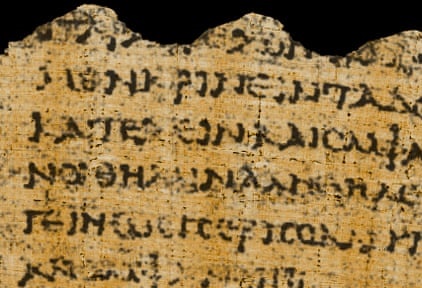 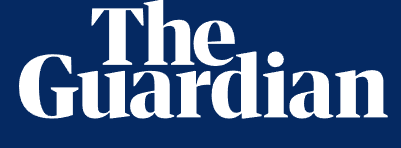 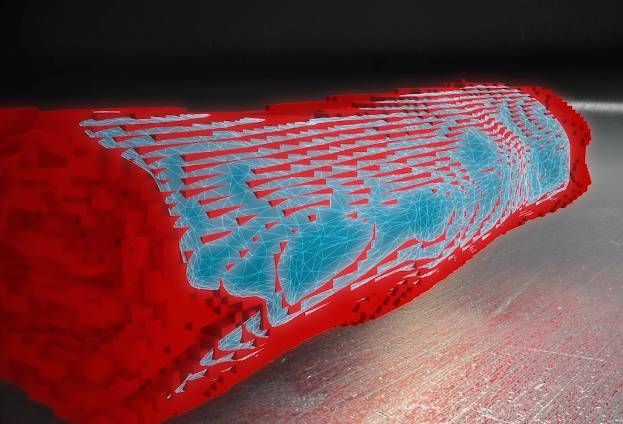 Department of Education, 2024, P. 18 Curriculum 
Specification for Leaving Certificate Latin
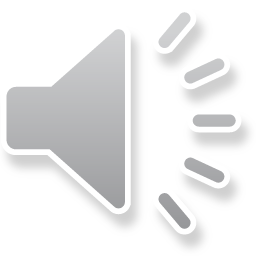 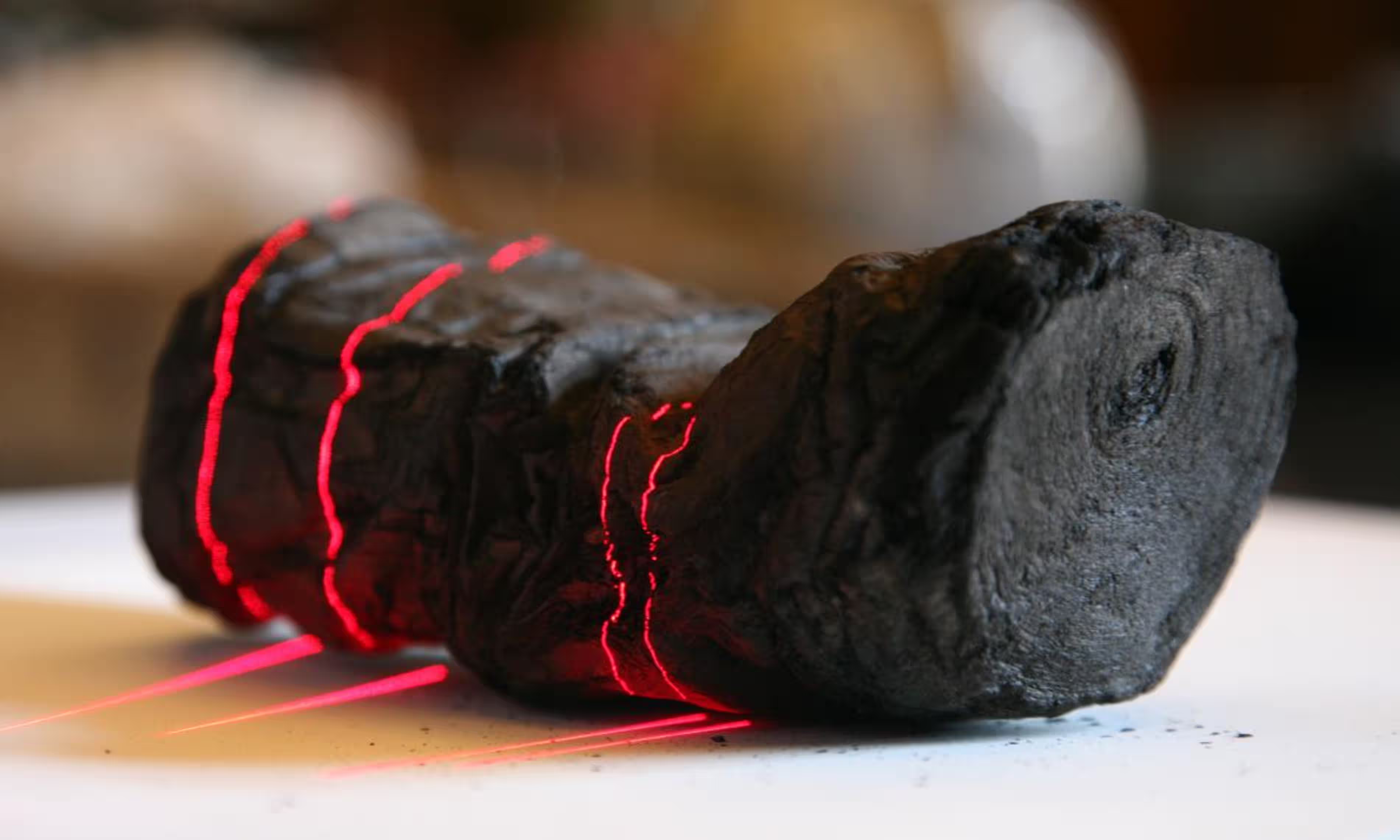 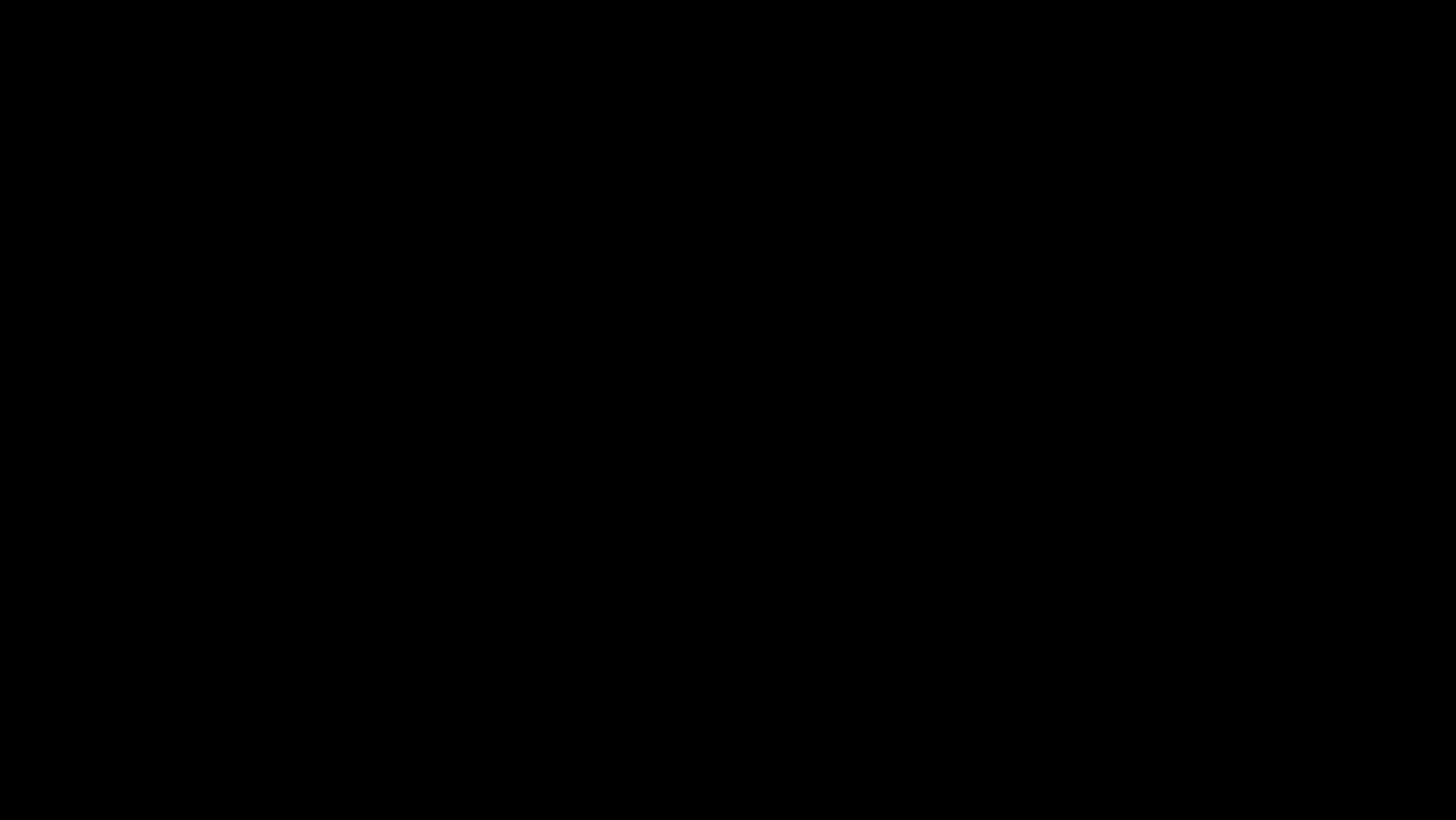 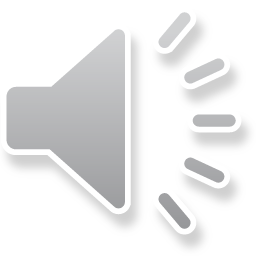 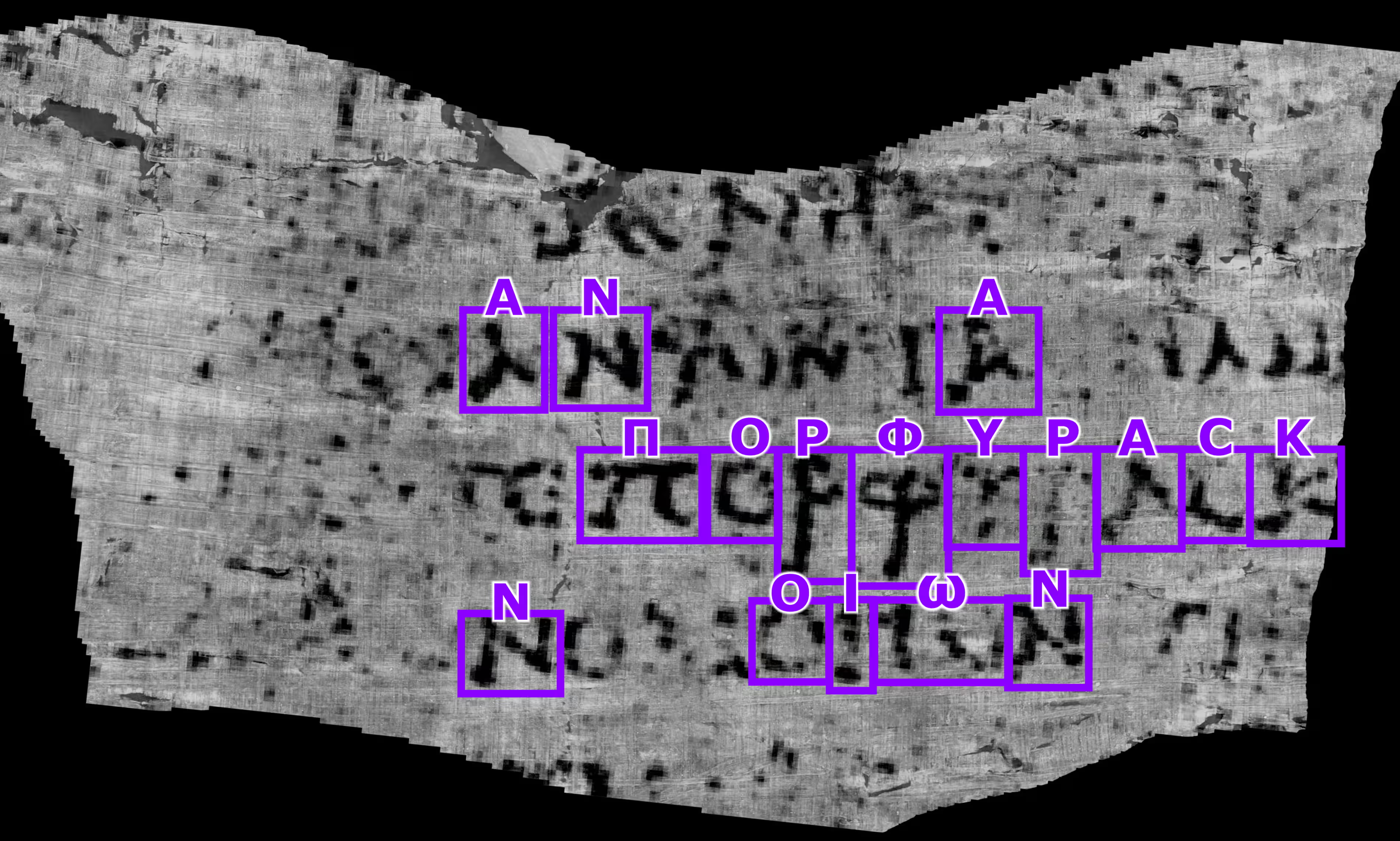 Guardian Piece here
Using Authentic Texts to Support language learning
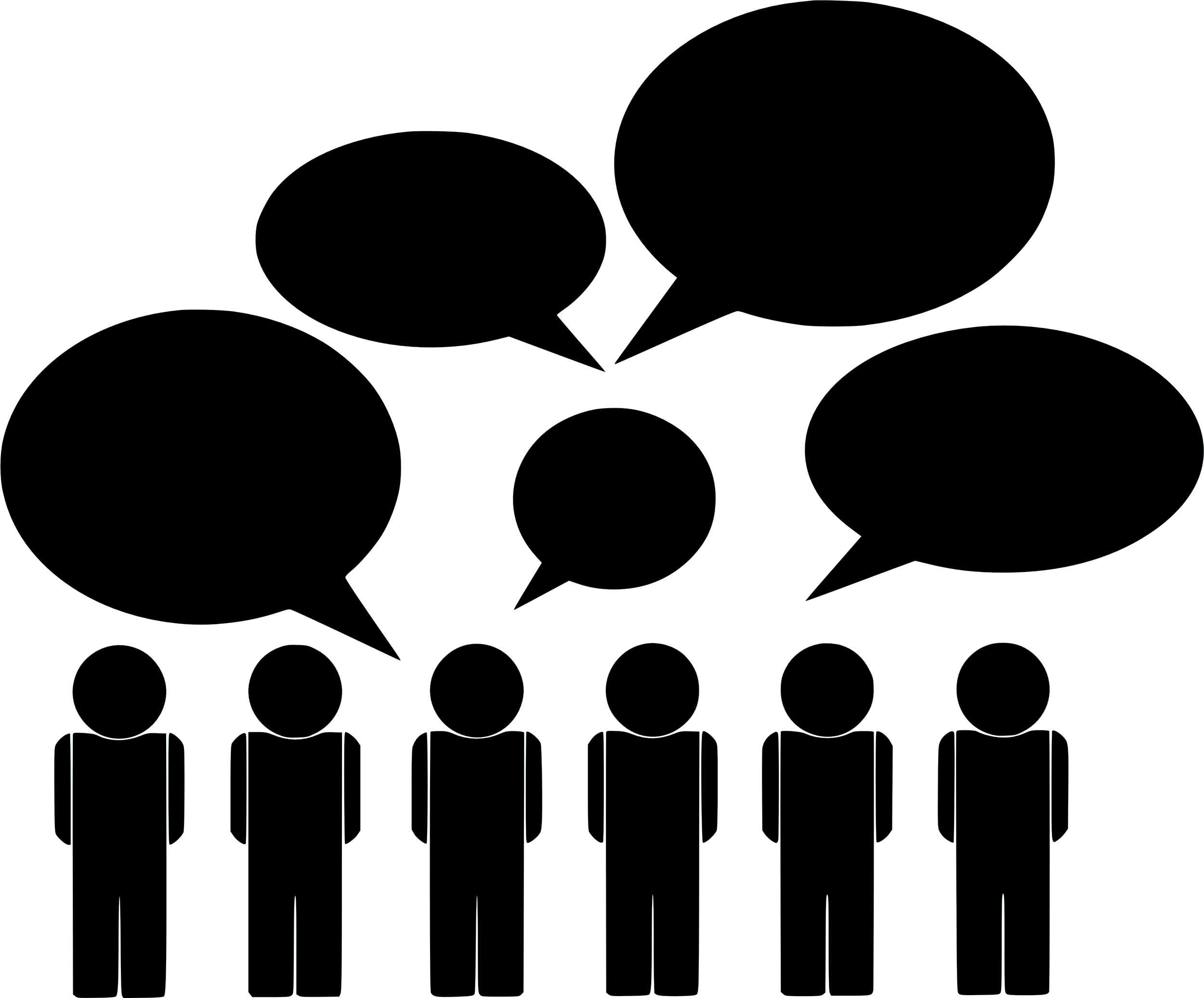 Knowledge
Skills
Values and dispositions
Context of the text, source, culture, origin, perspective, opinion, considering my own position and my audience.
Who was Plato? What did he do or write? Where was the piece written?
Reading skills: alphabet recognition, punctuation, cases, tenses, comprehension etc.
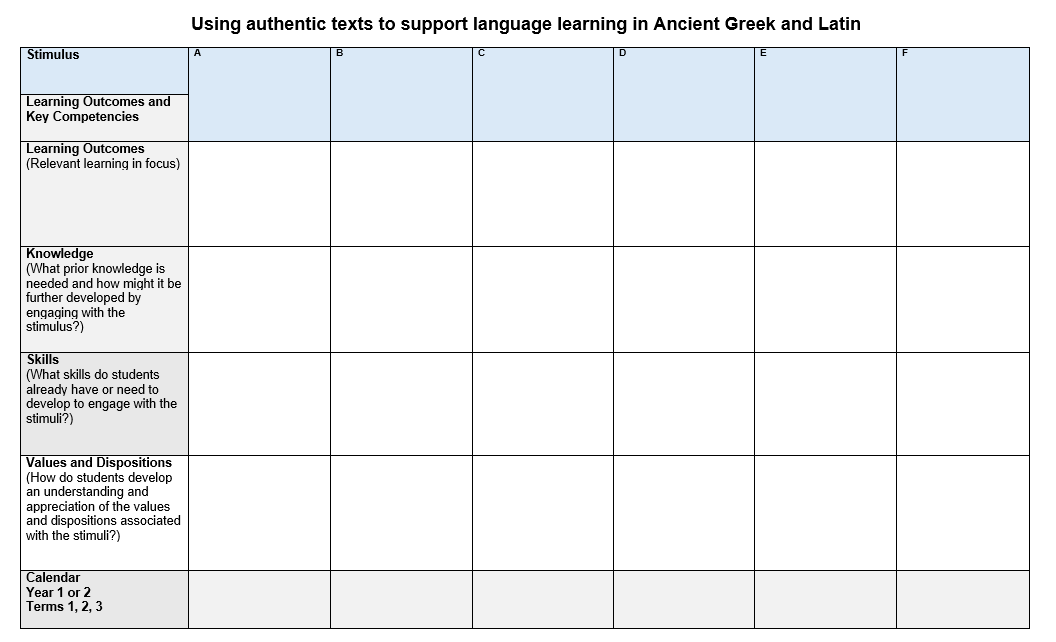 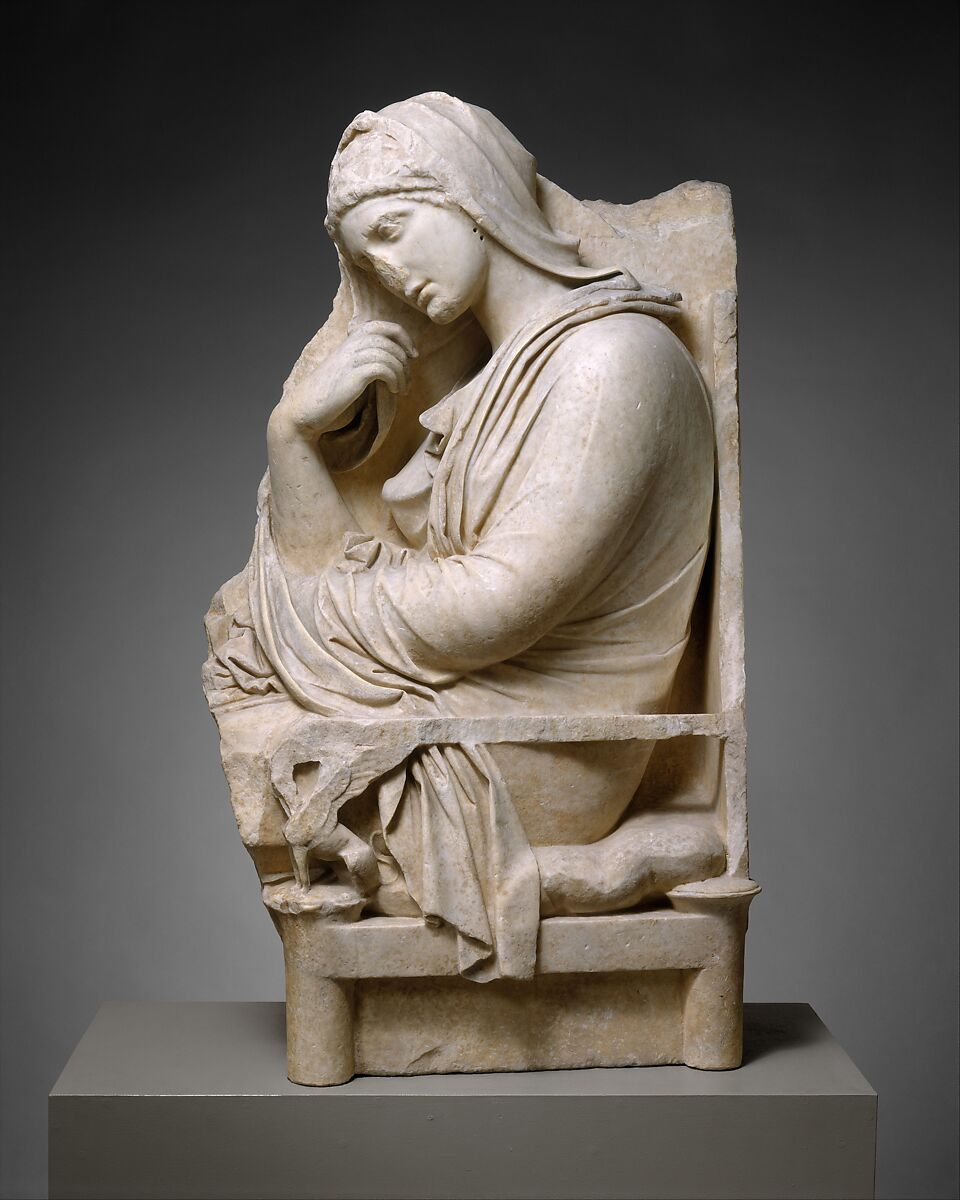 Visibility
What possible connections to the key competencies can be made visible using these sources? 

How can we make our students aware of the key competencies they are developing?
Marble stele of a woman Greek, mid-4th century BCE
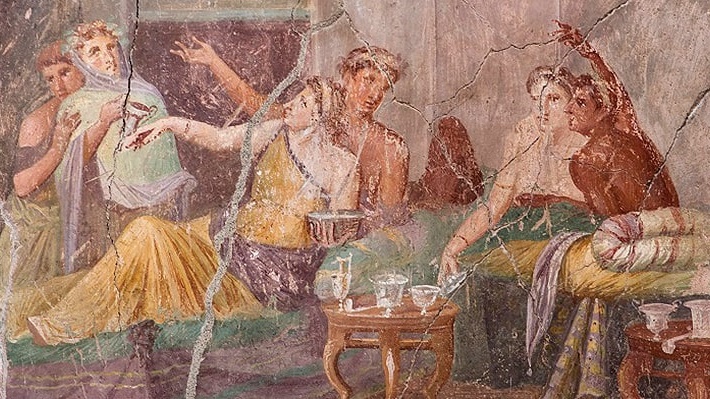 Museum Tour at 12:45-1.15pm
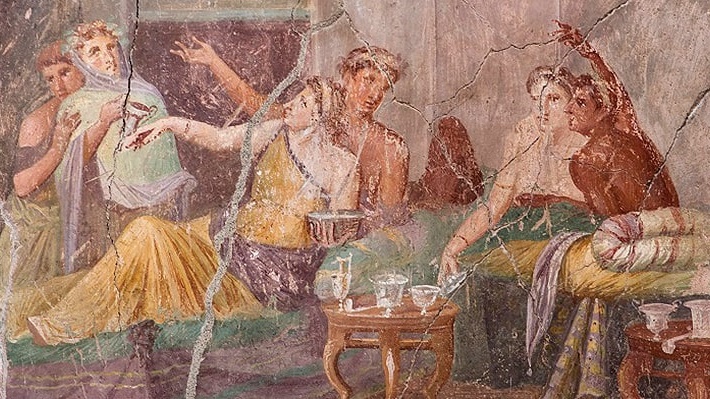 Lunch1:15-2:00pm
Session 3
Collaborate and consider approaches to teaching cultural contexts in the language learning process
Learning Intentions
Consider approaches to explore cultural contexts in the language learning process
Collaborate to prepare for the introduction of the new specifications into classrooms
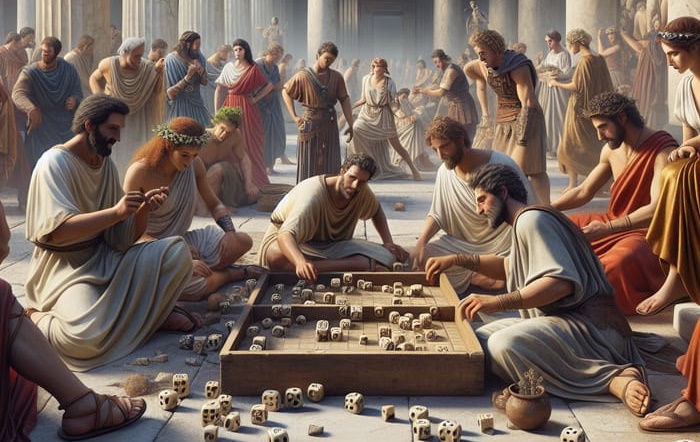 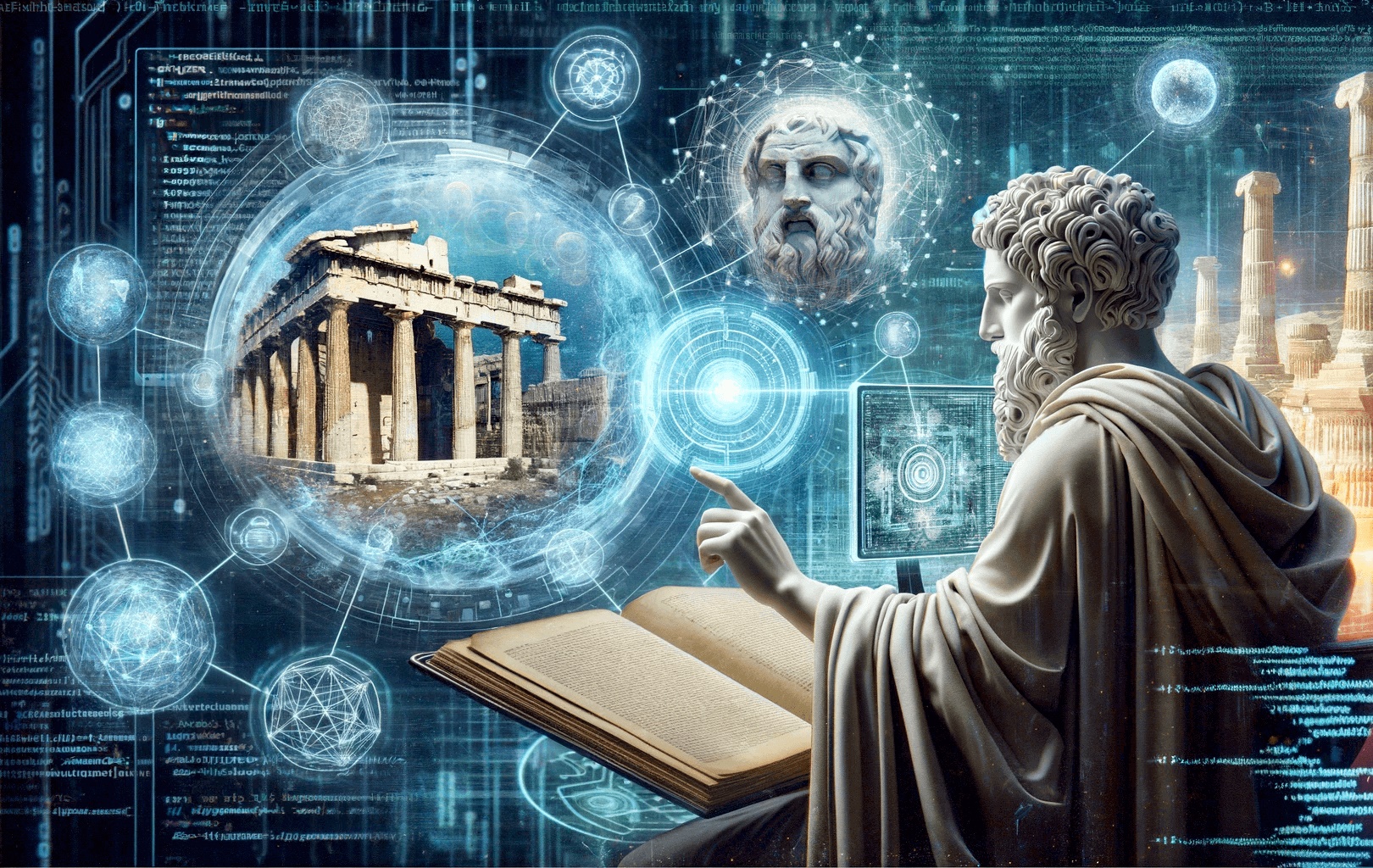 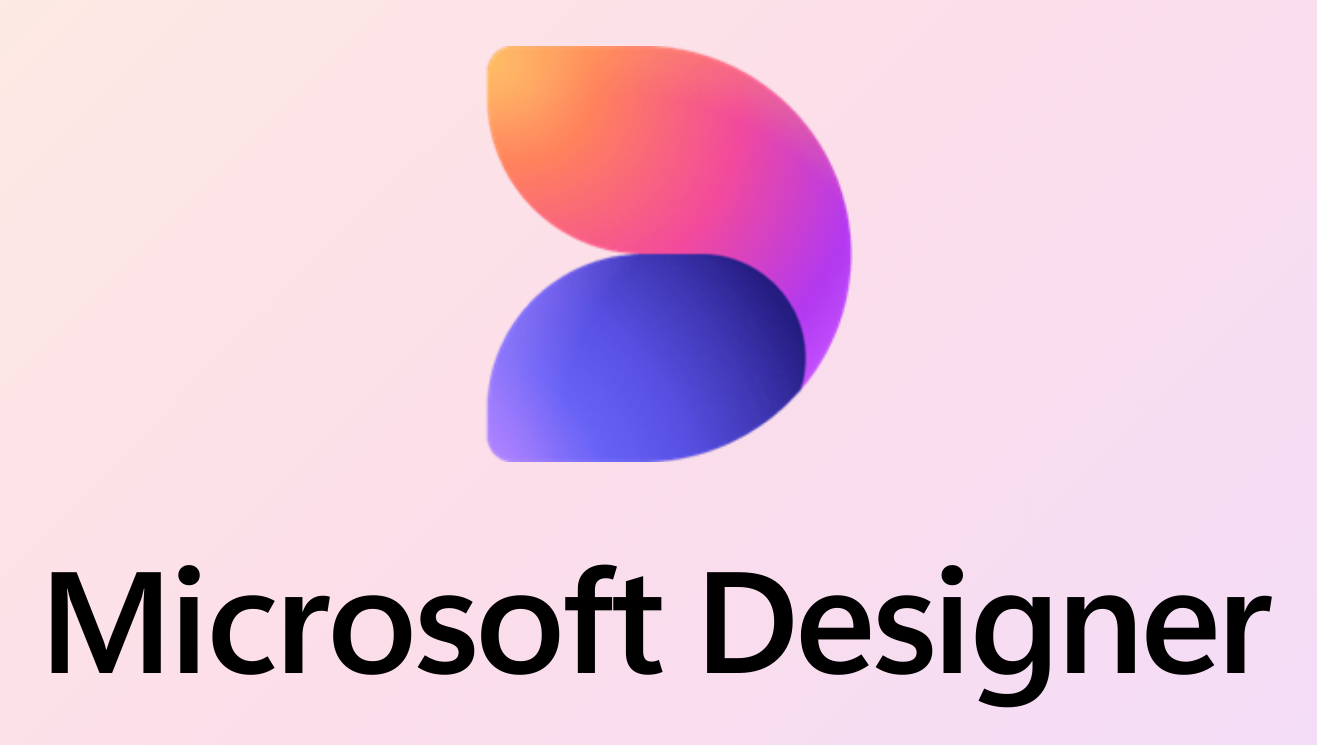 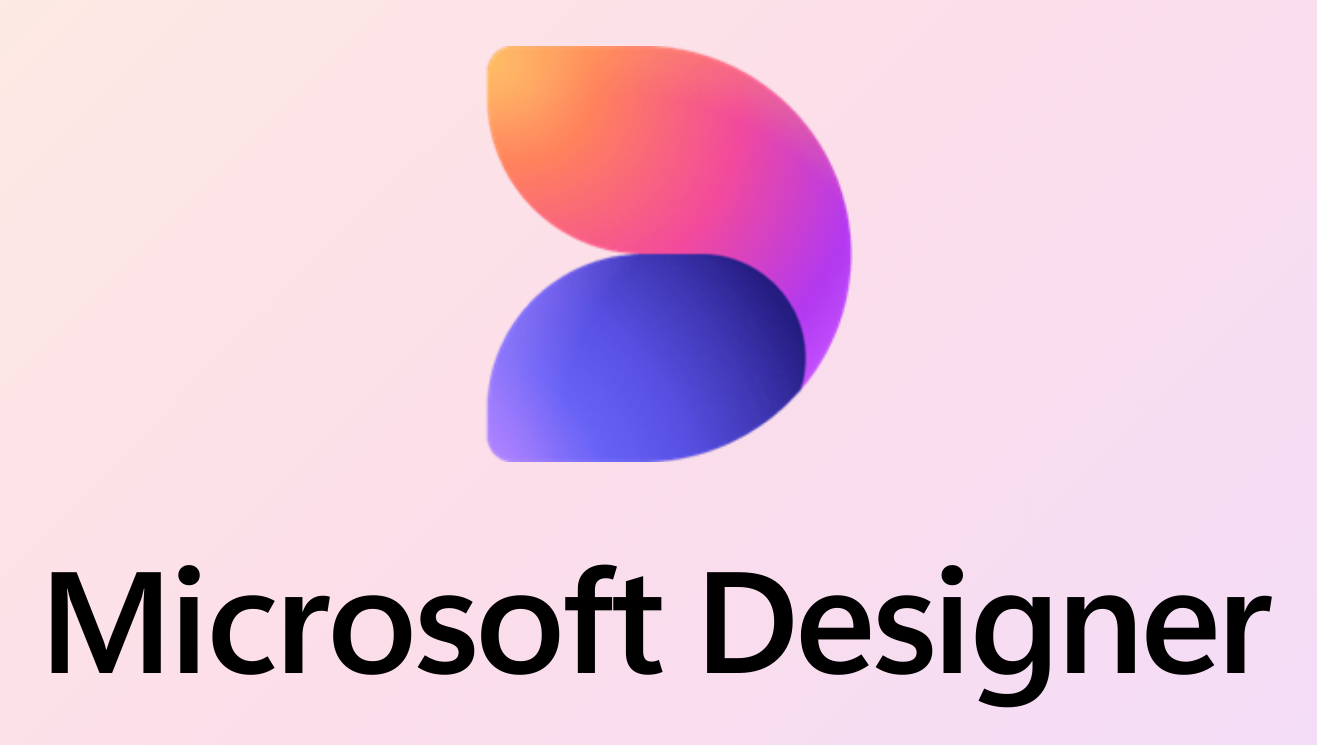 Values and Dispositions
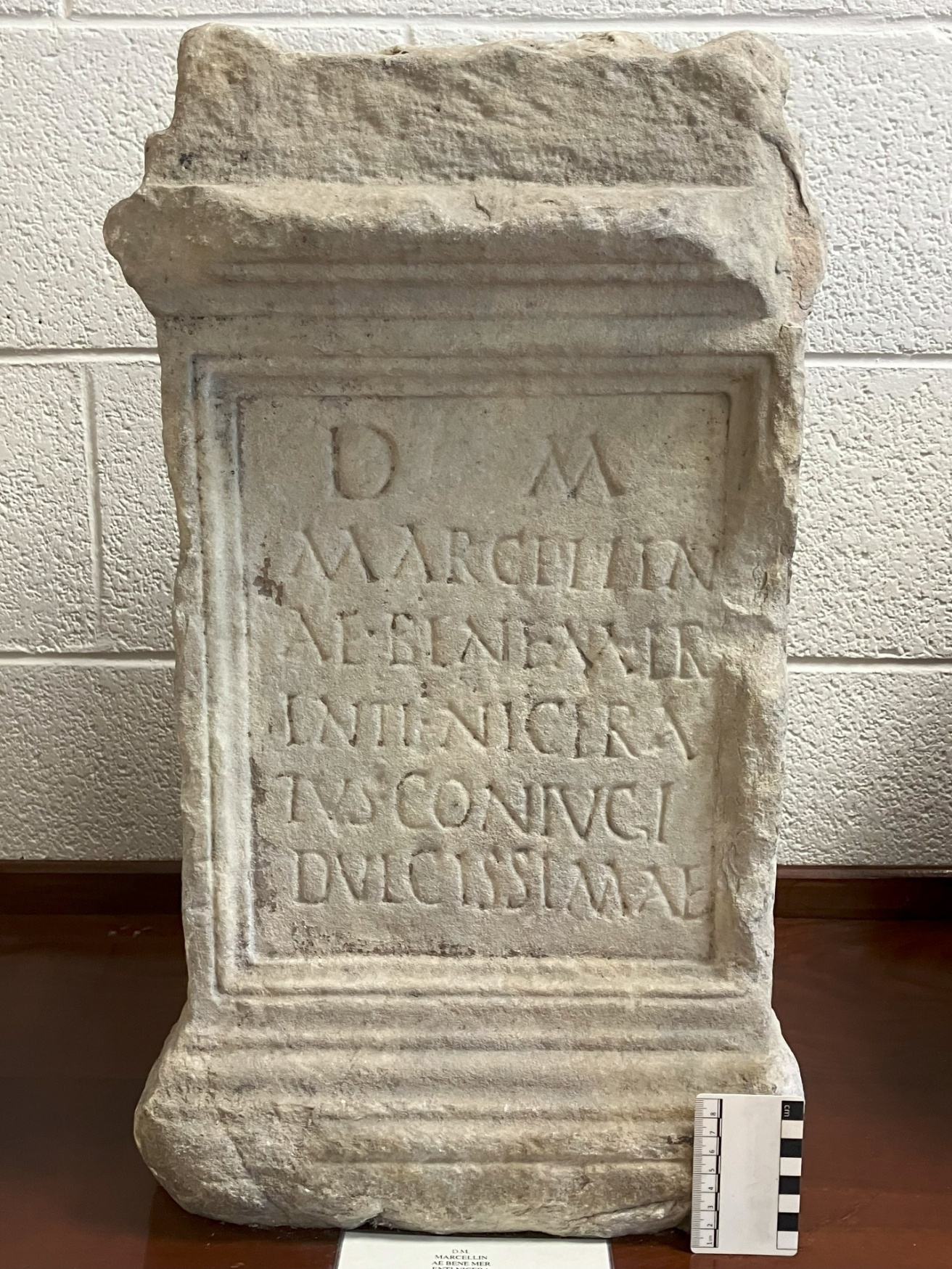 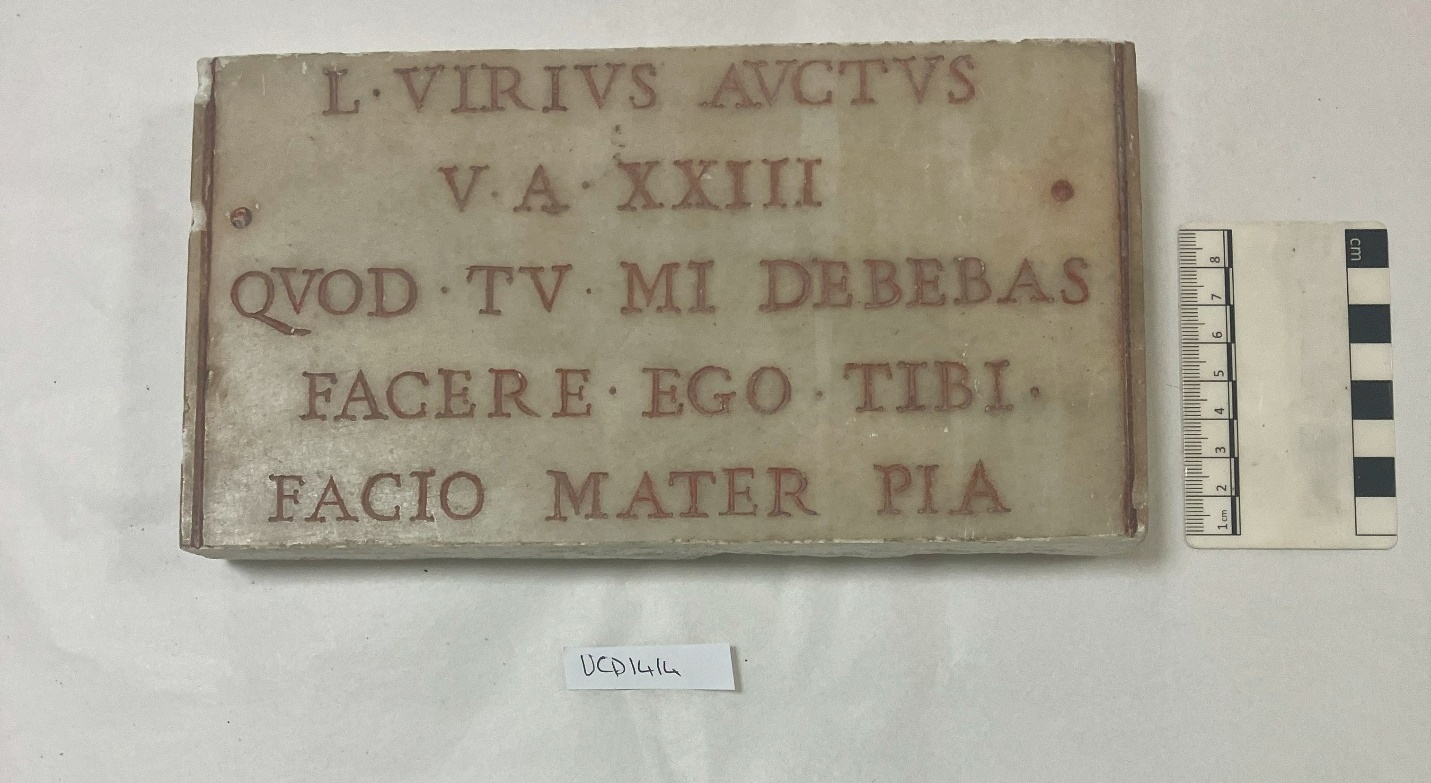 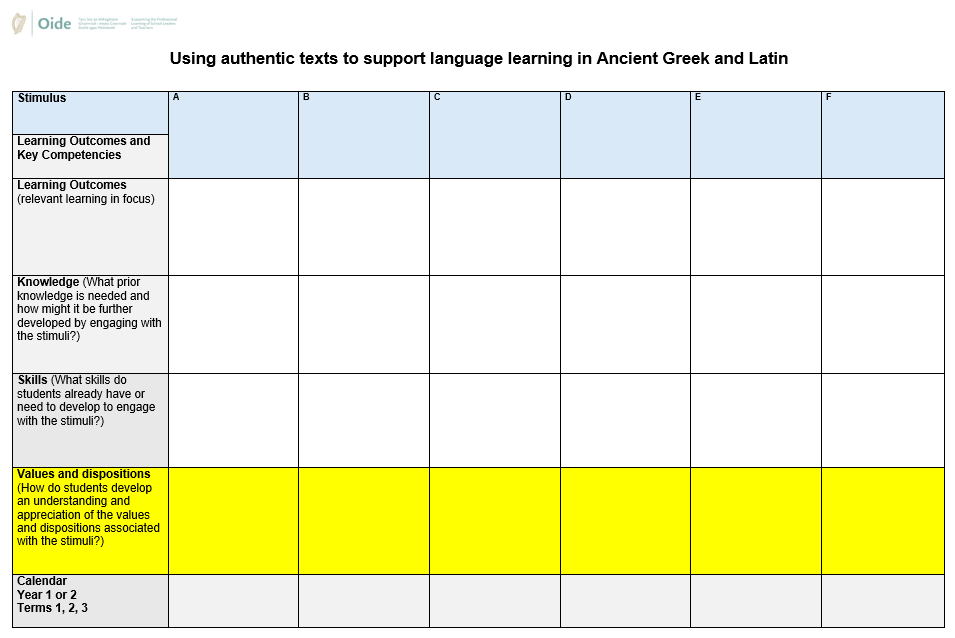 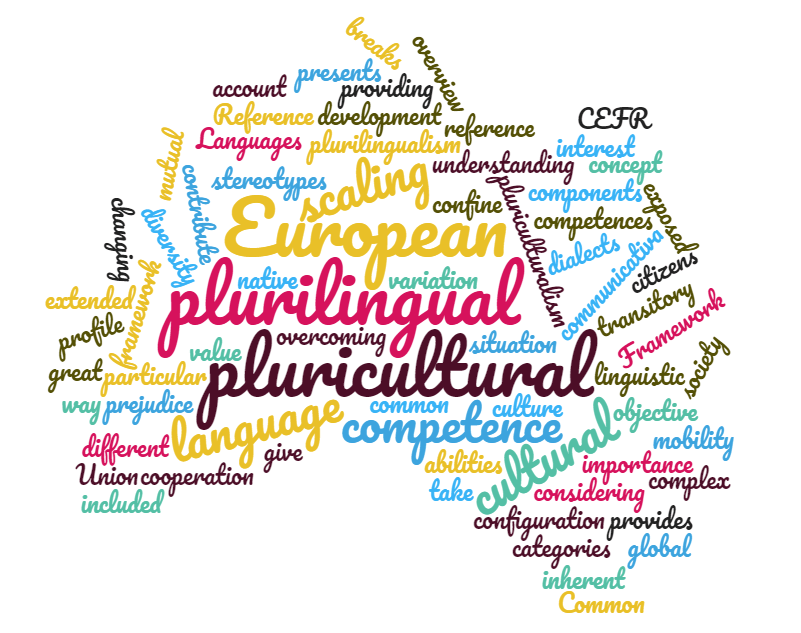 Plurilingual - Plurilingualism is the dynamic and developing linguistic repertoire of an individual user/learner in which they draw on all of their linguistic and cultural resources and experiences in order to participate more fully in social and educational contexts.
Pluricultural - Pluriculturalism: In a person’s cultural competence, the various cultures to which that person has gained access do not simply co-exist side by side; they are compared, contrasted, and actively interact to produce an enriched, integrated pluricultural competence.
What is the role of cultural context in the language learning process?
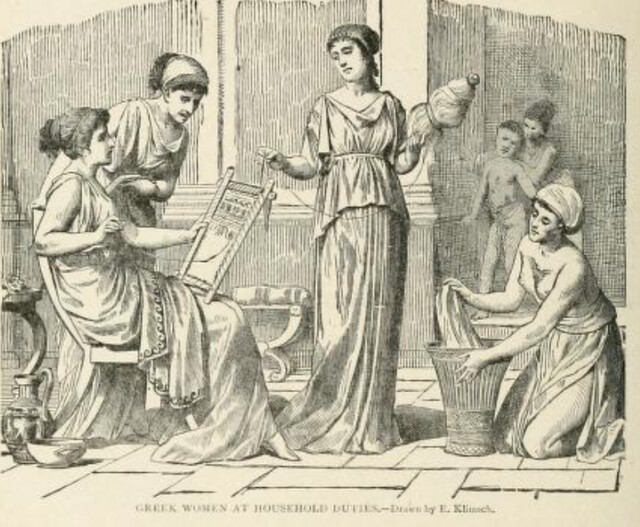 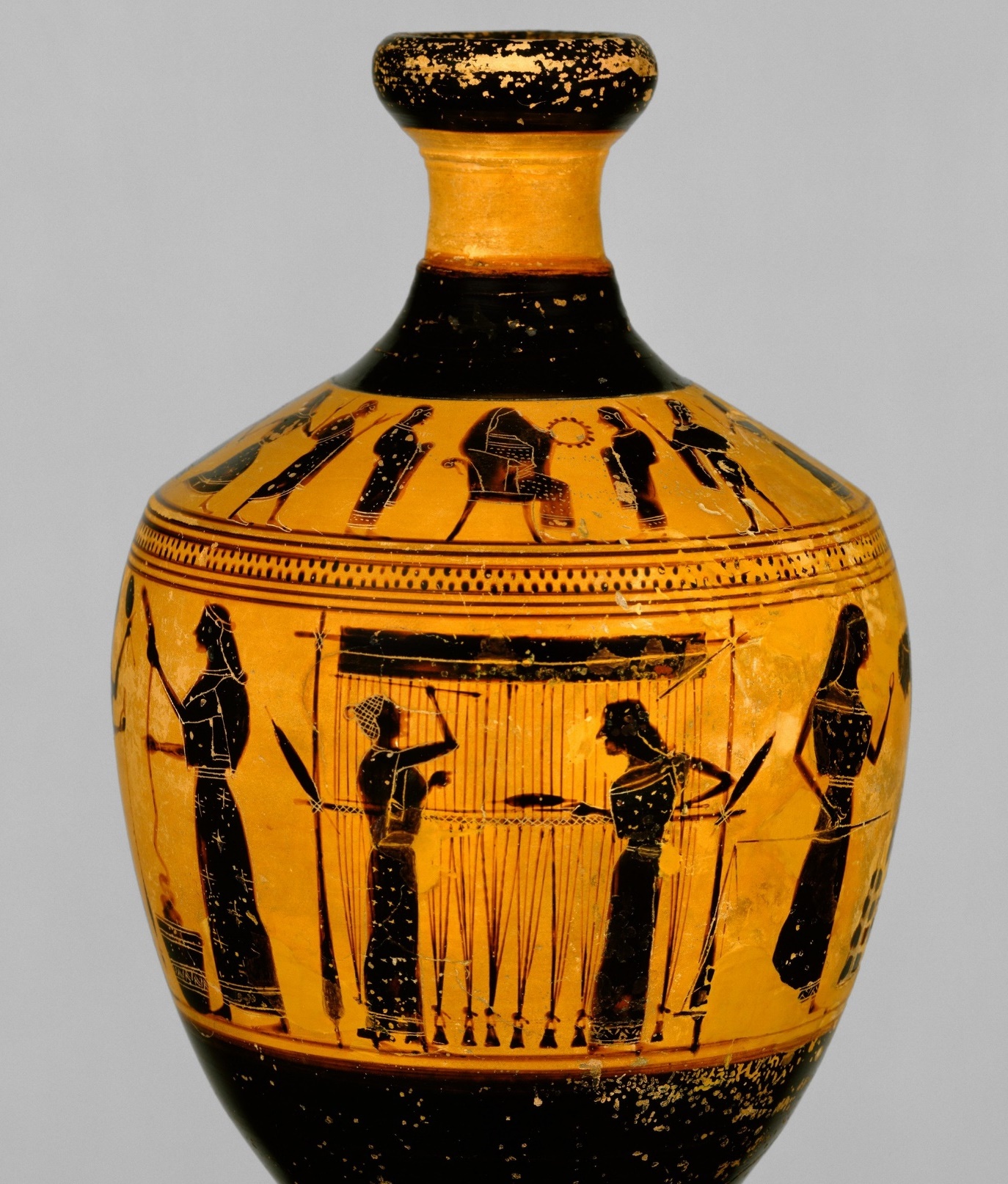 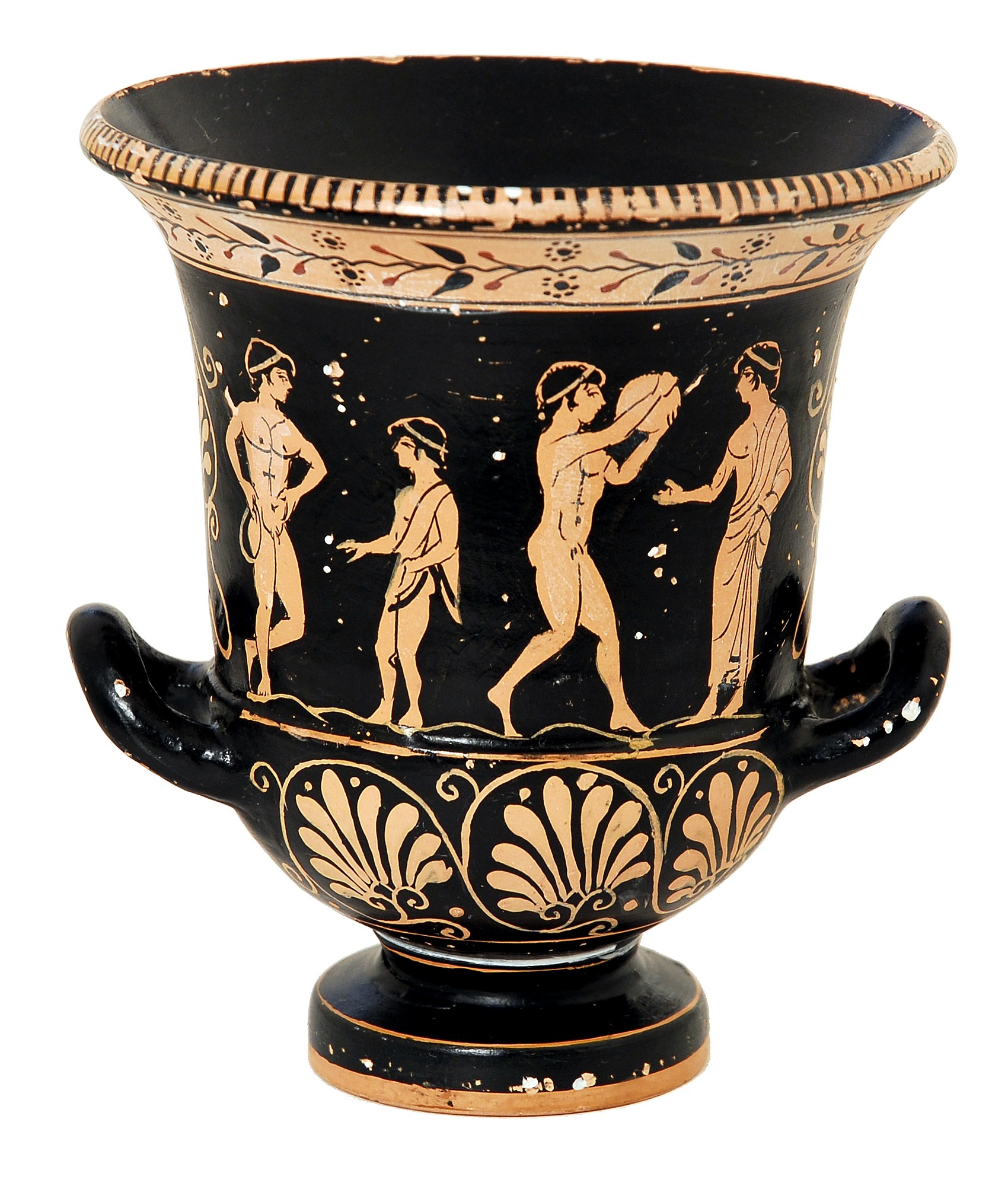 Collaboration
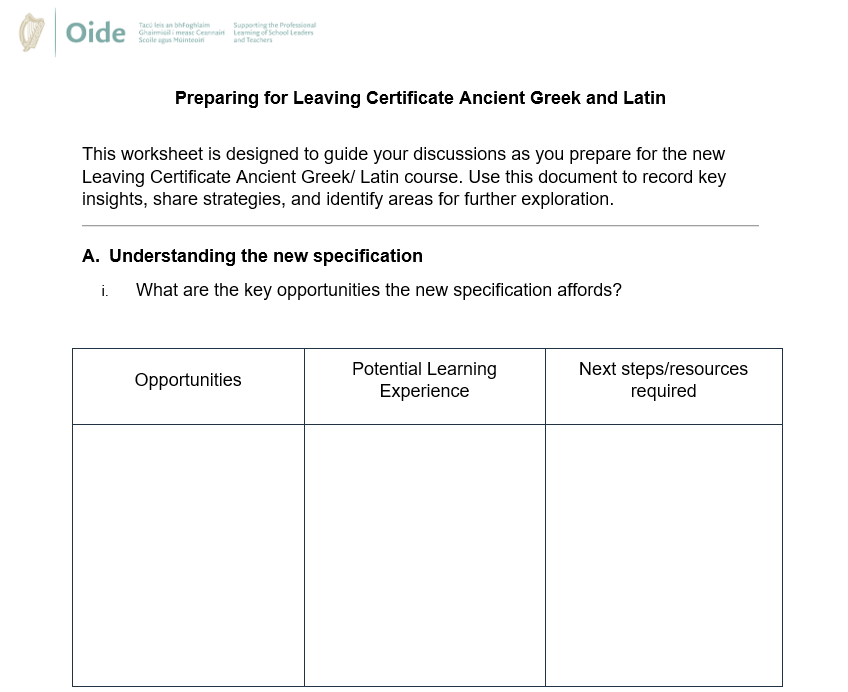 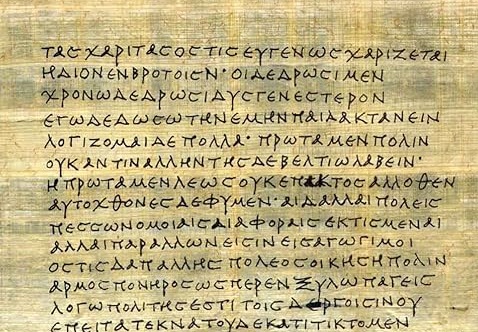 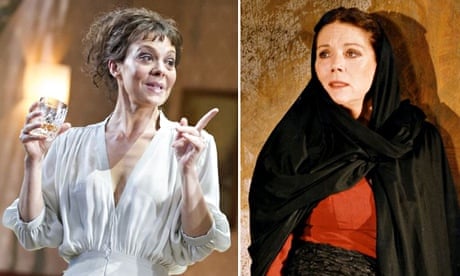 Collaborative Approaches for Student-Centred Teaching, Learning and Assessment
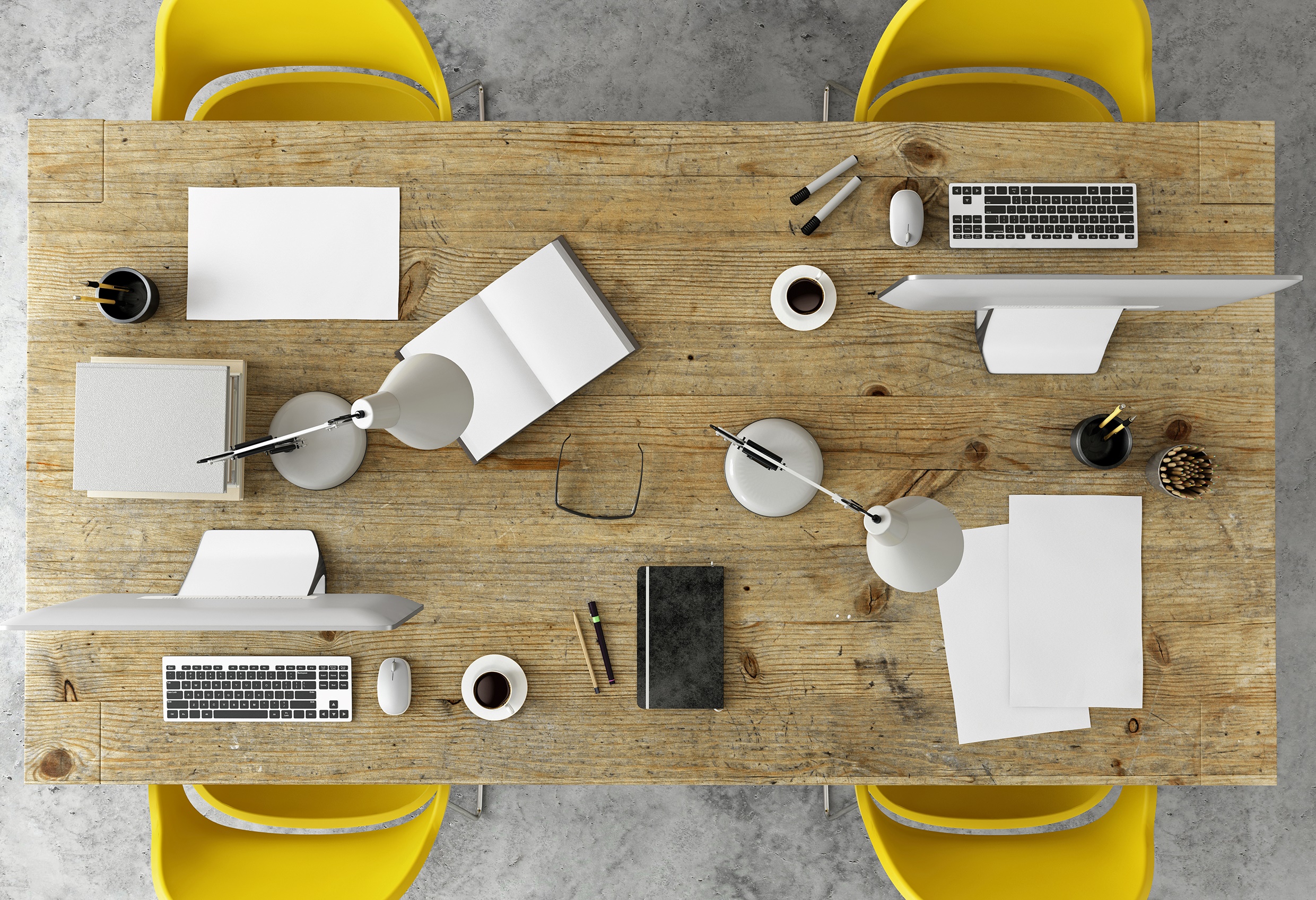 Reflection: What are your next steps?
Familiarise yourself with the specification

Familiarise yourself with senior cycle Key Competencies

Resources: CAI-T, Oide Website, Oide X accounts etc.
Oide timeline of supports for Classical Languages
Classical Languages Introduction to Ancient Greek and Latin Specifications - Webinar
Classical Languages Online
September 2025
the new specifications for Ancient Greek and Latin begin to be taught in schools
Term 1 
2025
March 2025
November2024
Term 3
2025
Full Day Face to Face PLE
Full Day Face to Face PLE
Additional Supports
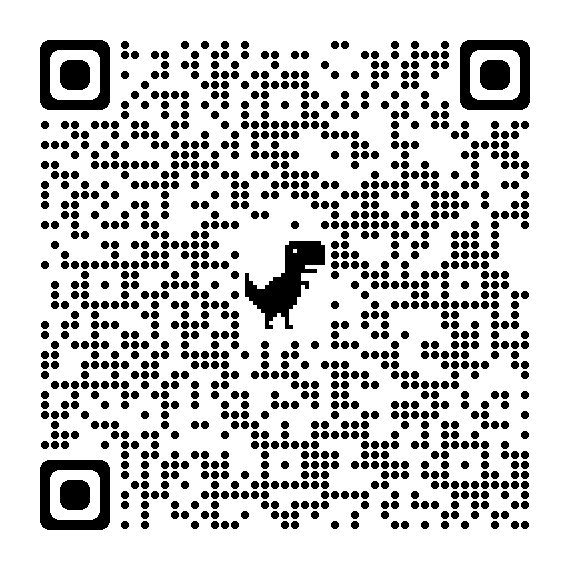 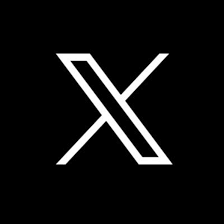 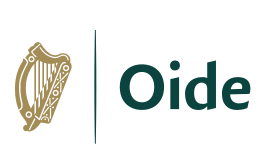 Join our new mailing list to receive news and updates
Visit our website www.oide.ie  
Contact: info@oide.ie
Follow us on X
@Oide_Classics
Sharing Resources
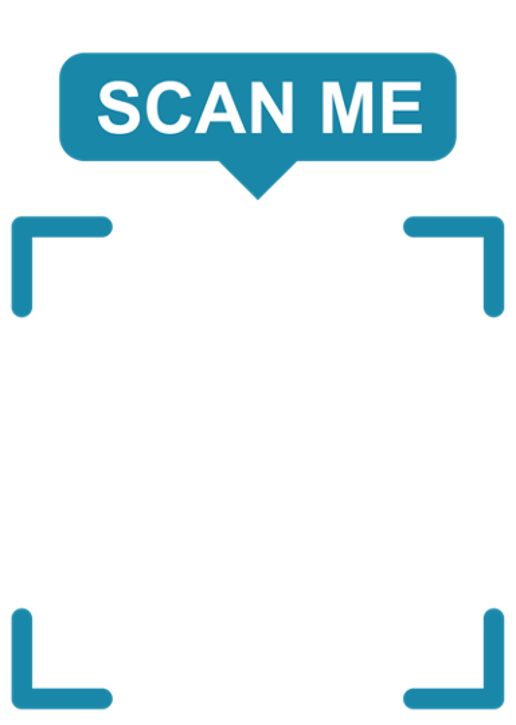 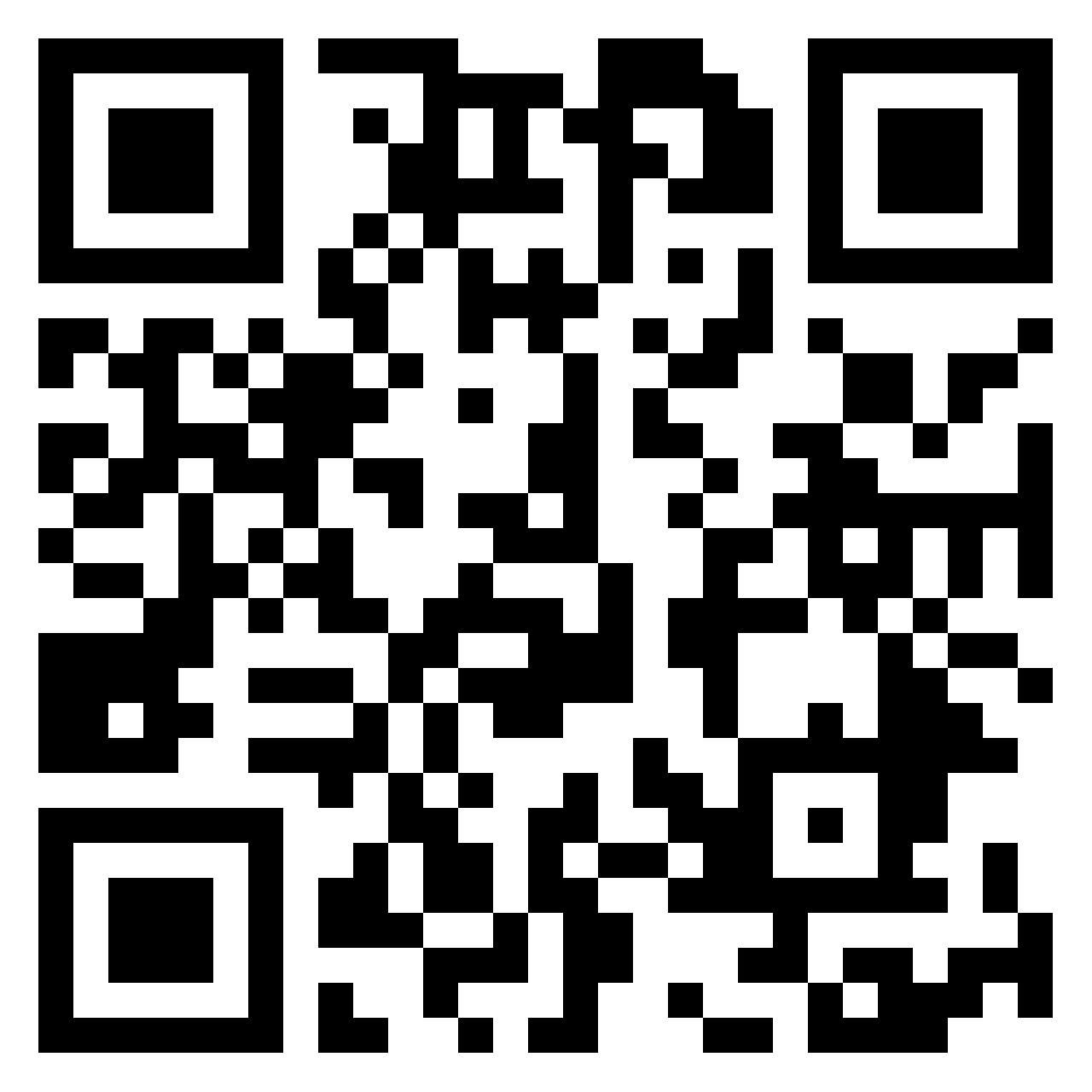